HRVATSKA  KOMORA  INŽENJERA  GRAĐEVINARSTVA

		Dani  Hrvatske komore inženjera  građevinarstva         Opatija, 2019.
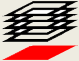 SUDSKI POSTUPCI UTVRĐIVANJA NEDOSTATAKA NA GRAĐEVINAMA I PROJEKTIMA
Gubitak HI svojstava krovne HI folije u jamstvenom roku 
postupak rješavanja nedostataka koji spadaju pod 
bitne zahtjeve za građevinu
Krunoslav Komesar
Zlatko Omerhodžić
Krunoslav Komesar, dipl.ing.građ., stalni sudski vještak za graditeljstvo - HDSVIPMr. sci. Zlatko Omerhodžić, dipl.ing.građ., stalni sudski vještak za graditeljstvo - HDSVIP
Ime i prezime predavača
1
VJEŠTAČENJE KROVNE HIDROIZOLACIJSKE FOLIJENA RAVNOM KROVU POSLOVNE GRAĐEVINE(GUBITAK HIDROIZOLACIJSKIH SVOJSTAVA U JAMSTVENOM ROKU)postupak rješavanja nedostataka koji spadaju pod bitne zahtjeve za građevinuKrunoslav Komesar, dipl.ing.građ., stalni sudski vještak za graditeljstvoMr. sci. Zlatko Omerhodžić, dipl.ing.građ., stalni sudski vještak za graditeljstvo
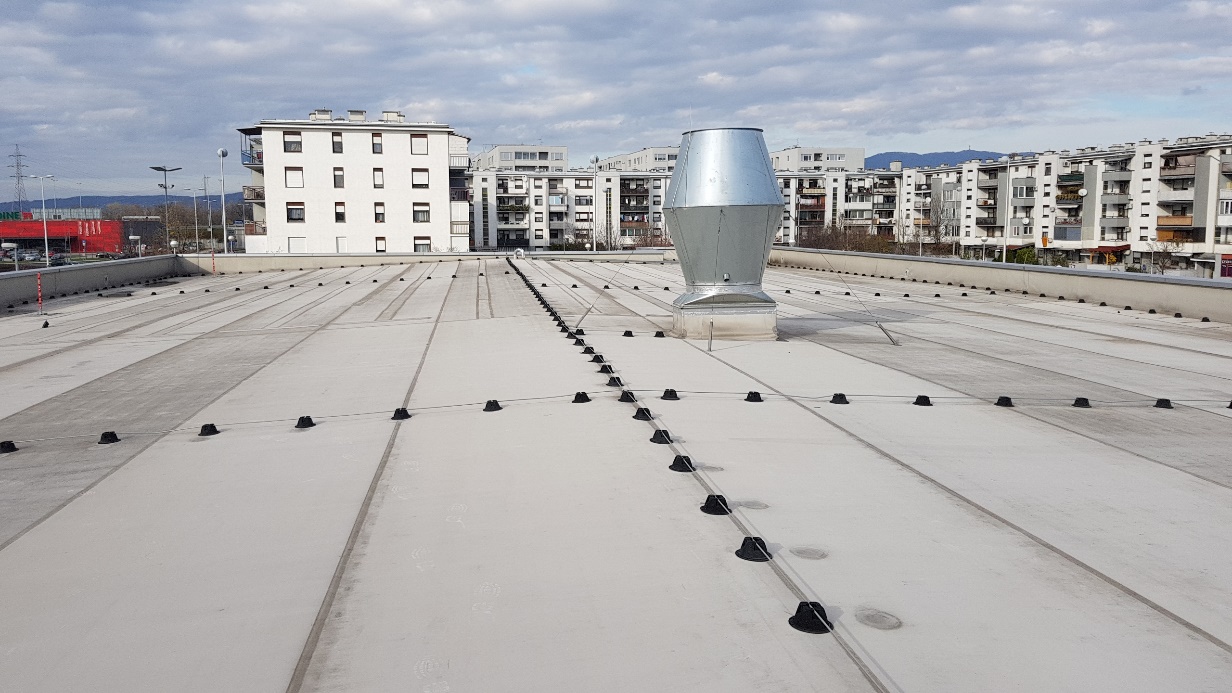 Krunoslav Komesar, dipl.ing.građ., stalni sudski vještak za graditeljstvo - HDSVIP
Zlatko Omerhodžić, dipl.ing.građ., stalni sudski vještak za graditeljstvo - HDSVIP
2
POJMOVNIK
INVESTITOR 	– Vlasnik građevinePRETHODNI IZVOĐAČ 	– Glavni izvođač - Tvrtka koja je izgradila građevinuNOVI IZVOĐAČ 	– Tvrtka angažirana radi sanacije nedostatakaGRAĐEVINSKI VJEŠTAK 	– Vještak kojeg je angažirao Investitor radi izrade elaborata zatečenog 		stanja i izrade tehničkog rješenja sanacijeSUDSKI VJEŠTAK 	– Vještak kojeg je angažirao nadležni sud radi postupka osiguranja dokaza
Krunoslav Komesar, dipl.ing.građ., stalni sudski vještak za graditeljstvo - HDSVIP
Zlatko Omerhodžić, dipl.ing.građ., stalni sudski vještak za graditeljstvo - HDSVIP
3
UVOD
Na primjeru vještačenja nedostataka krovne hidroizolacijske folije na poslovnoj građevini trgovačke namjene (supermarket) koji su se pojavili u jamstvenom roku, prikazati će se kompletna procedura postupanja svih učesnika te koraci investitora koji su u tom postupku realizirani prema pravilima struke i pravnoj praksi u RH. 
Rješavanje nedostataka na građevinama može se promatrati kroz dva aspekta:
Krunoslav Komesar, dipl.ing.građ., stalni sudski vještak za graditeljstvo - HDSVIP
Zlatko Omerhodžić, dipl.ing.građ., stalni sudski vještak za graditeljstvo - HDSVIP
4
A. STRUČNI ASPEKT
Prikaz stručnog problema nastanka i uzroka nedostataka na građevini
Utvrđivanje tehničkog načina sanacije
Prikaz tijeka sanacije
Obračun izvedenih radova
Krunoslav Komesar, dipl.ing.građ., stalni sudski vještak za graditeljstvo - HDSVIP
Zlatko Omerhodžić, dipl.ing.građ., stalni sudski vještak za graditeljstvo - HDSVIP
5
Utvrđivanje nedostataka na građevini u jamstvenom roku
Zahtjev izvođaču za otklanjanjem nedostataka u okviru svojih ugovornih obveza
Nakon odbijanja izvođača radova - rješavanje problema u vlastitom aranžmanu (angažiranje građevinskog vještaka, izrada tehničkog rješenja sanacije, izrada troškovnika sanacijskih radova, odabir novog izvođača za sanacijske radove)
Zahtjev nadležnom sudu za osiguranjem dokaza  (angažiranje sudskog vještaka, utvrđivanje konačne vrijednosti izvršenih radova, izrada vještačkog nalaza sudskog vještaka)
Pokretanje sudskog postupka od strane investitora protiv prethodnog izvođača radi naplate štete
Razlika u pristupu izrade nalaza građevinskog vještaka kojeg je angažirao investitor i sudskog vještaka u postupku osiguranja dokaza
B. PRAVNO-PROCEDURALNI ASPEKT
Krunoslav Komesar, dipl.ing.građ., stalni sudski vještak za graditeljstvo - HDSVIP
Zlatko Omerhodžić, dipl.ing.građ., stalni sudski vještak za graditeljstvo - HDSVIP
6
ZAKONSKA UTEMELJENOST
Krunoslav Komesar, dipl.ing.građ., stalni sudski vještak za graditeljstvo - HDSVIP
Zlatko Omerhodžić, dipl.ing.građ., stalni sudski vještak za graditeljstvo - HDSVIP
7
SLUČAJ IZ PRAKSE
VJEŠTAČENJE KROVNE HIDROIZOLACIJSKE FOLIJENA RAVNOM KROVU POSLOVNE GRAĐEVINE
Krunoslav Komesar, dipl.ing.građ., stalni sudski vještak za graditeljstvo - HDSVIP
Zlatko Omerhodžić, dipl.ing.građ., stalni sudski vještak za graditeljstvo - HDSVIP
8
TEHNIČKI PODACI O GRAĐEVINI
NAMJENA I VRSTA GRAĐEVINE: 	Poslovna građevina trgovačke namjene (supermarket)
GODINA IZGRADNJE:		2010.g.
 KATNOST:			Prizemnica
 OBLIK GRAĐEVINE:		Približno pravokutan, dim cca 60 x 30 m
 OBLIK KROVA:		Ravni krov (dvostrešni s blagim padom od 2%)   
 POVRŠINA KROVA:		cca 1.800 m2
 ZAVRŠNA OBRADA KROVA:	PVC krovna hidroiz. folija proizvođača Flagon SR d=1,5 mm
 ODVODNJA KROVA:	Po uzdužnoj strani, uz rub obostrano po 3 slivnika (na razmaku od cca 30 m), ukupno 6 slivnika
Krunoslav Komesar, dipl.ing.građ., stalni sudski vještak za graditeljstvo - HDSVIP
Zlatko Omerhodžić, dipl.ing.građ., stalni sudski vještak za graditeljstvo - HDSVIP
9
OČITOVANJE NEDOSTATAKA
Investitor je zamijetio povremena curenja vidljiva na podgledu nadstrešnice nad glavnim ulazom u građevinu a zatim i na dijelu unutrašnjosti građevine. 

Prucurjevanja s krova u unutrašnjost zgrade su s vremenom postala sve veća i obimnija, te je dio građevine postao potpuno neupotrebljiv za normalnu uporabu (prostori učionice, knjižnice….) 

Kako bi utvrdio uzroke nastale štete investitor je u dva navrata angažirao građevinskog vještaka I naručio izradu vještačkog nalaza. 
Građevinski vještak izradio je za investitora svoj vještački nalaz u razdoblju 10/2017 – 01/ 2018
Krunoslav Komesar, dipl.ing.građ., stalni sudski vještak za graditeljstvo - HDSVIP
Zlatko Omerhodžić, dipl.ing.građ., stalni sudski vještak za graditeljstvo - HDSVIP
10
INVESTITOR ANGAŽIRA GRAĐEVINSKOG VJEŠTAKA
ZATEČENO STANJE UNUTAR GRAĐEVINE – listopad 2017
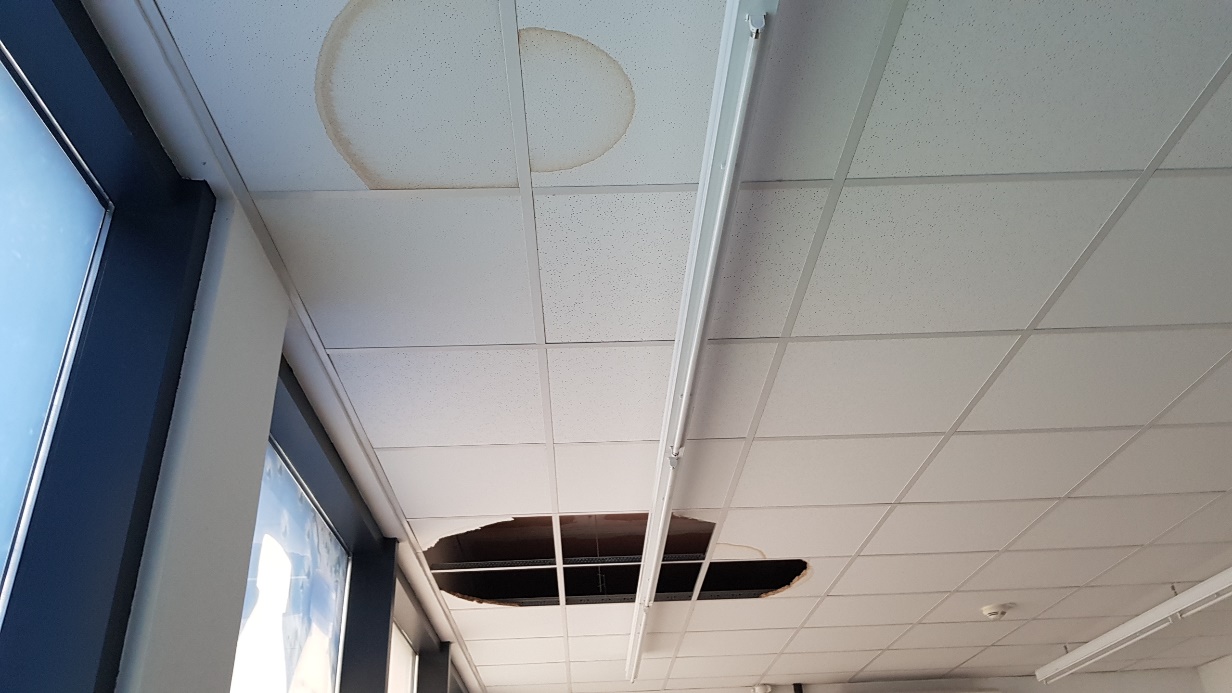 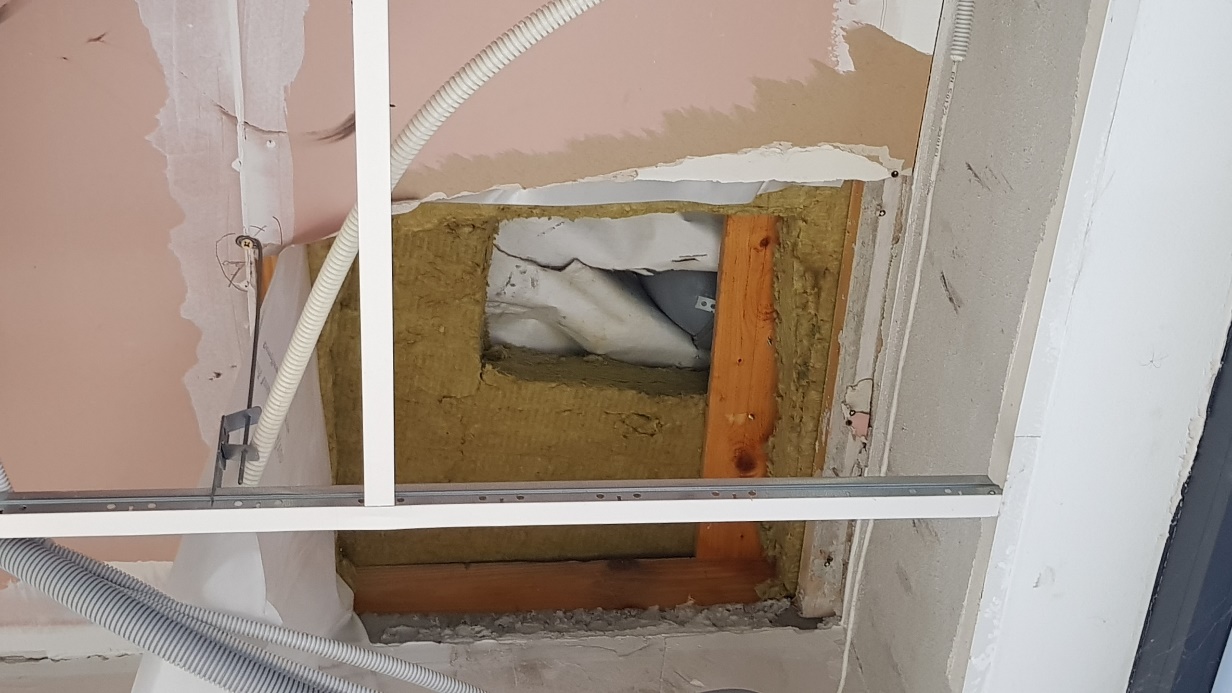 Krunoslav Komesar, dipl.ing.građ., stalni sudski vještak za graditeljstvo - HDSVIP
Zlatko Omerhodžić, dipl.ing.građ., stalni sudski vještak za graditeljstvo - HDSVIP
11
ZATEČENO STANJE UNUTAR GRAĐEVINE – listopad 2017
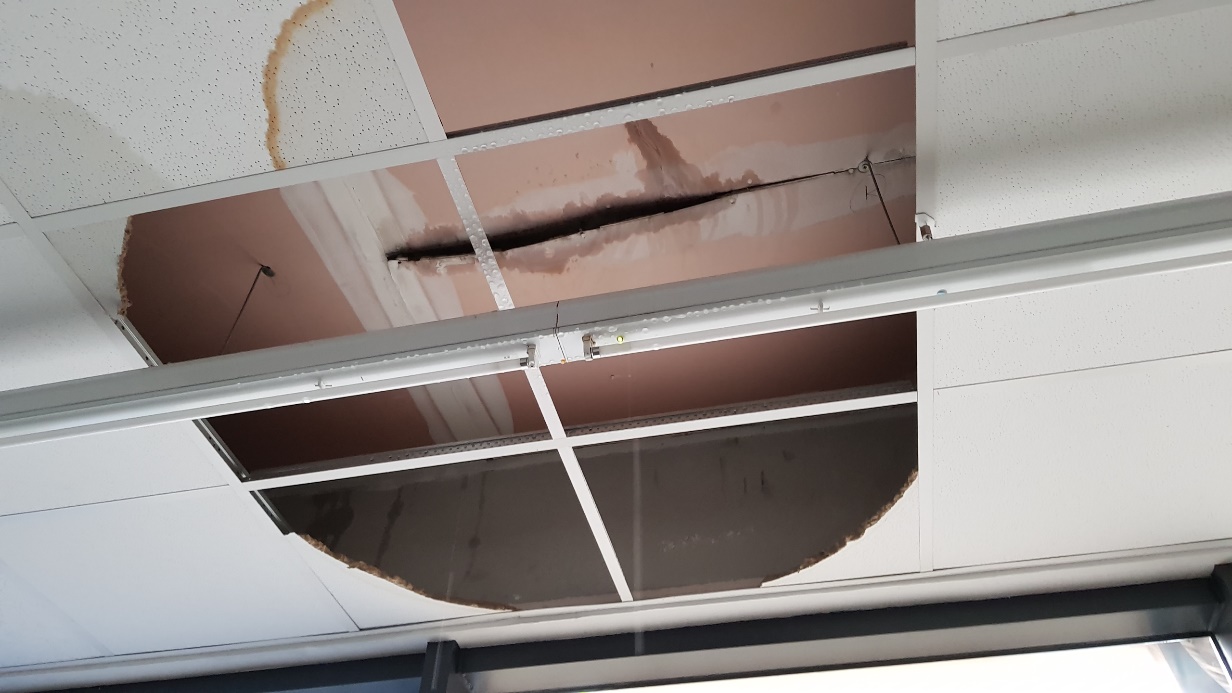 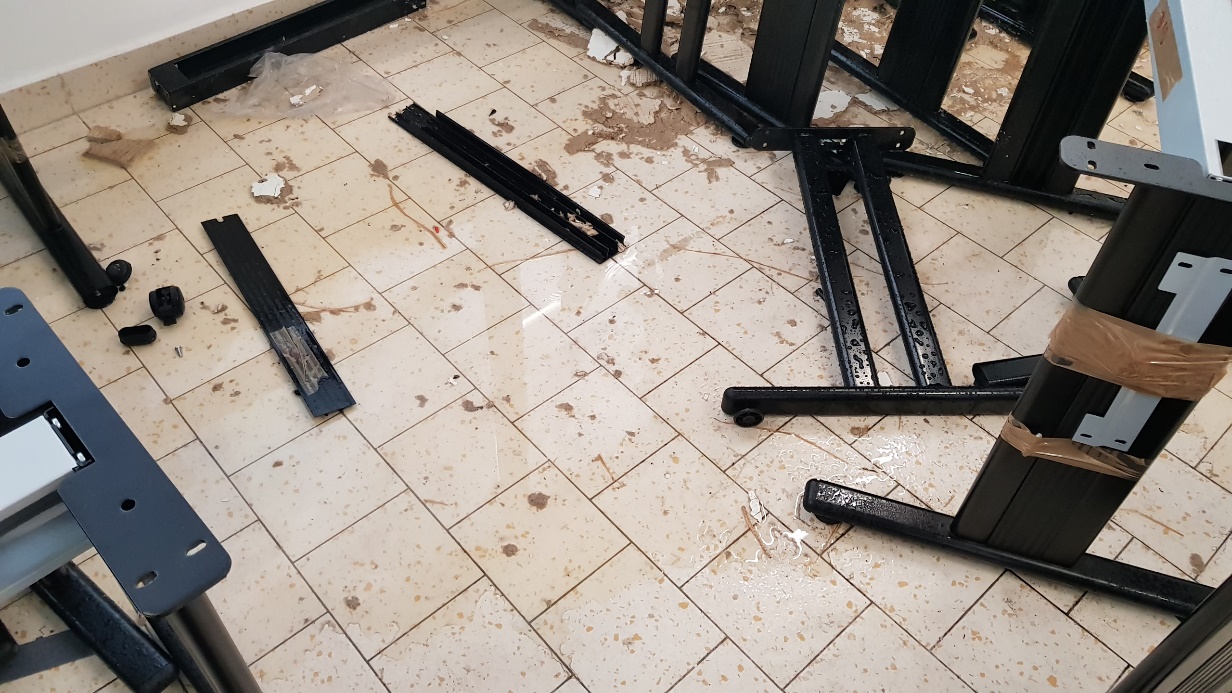 Krunoslav Komesar, dipl.ing.građ., stalni sudski vještak za graditeljstvo - HDSVIP
Zlatko Omerhodžić, dipl.ing.građ., stalni sudski vještak za graditeljstvo - HDSVIP
12
ZATEČENO STANJE NA KROVU GRAĐEVINE – listopad 2017
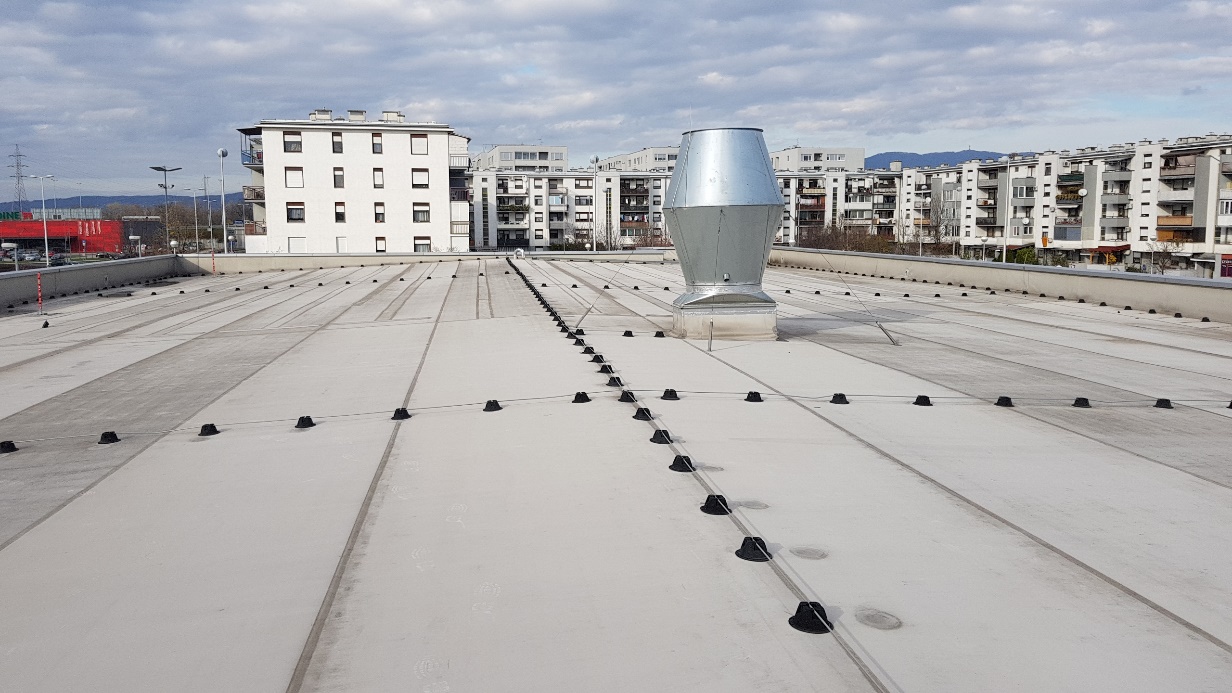 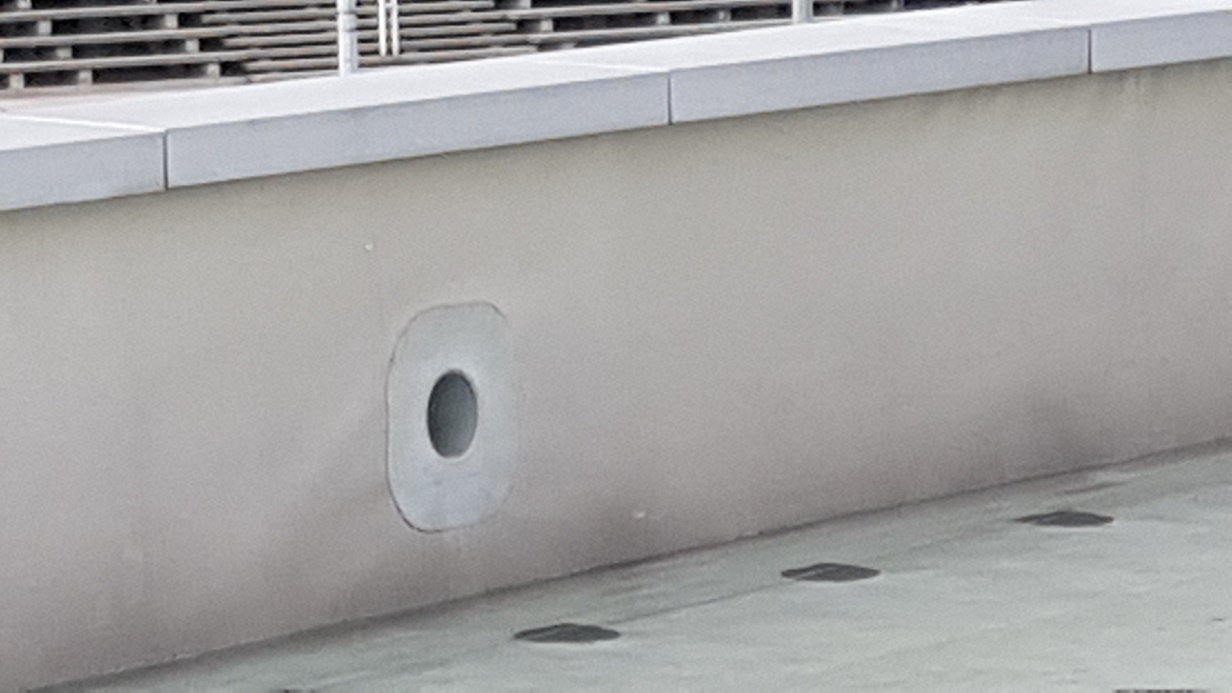 Krunoslav Komesar, dipl.ing.građ., stalni sudski vještak za graditeljstvo - HDSVIP
Zlatko Omerhodžić, dipl.ing.građ., stalni sudski vještak za graditeljstvo - HDSVIP
13
STRUČNI NALAZ GRAĐEVINSKOG VJEŠTAKA
KORACI:


PRIKUPLJANJE I UVID U DOSTUPNU UGOVORNU, PROJEKTNU I GRADILIŠNU DOKUMENTACIJU 
DETALJNI PREGLED GRAĐEVINE, PREGLED KARAKTERISTIČNIH DETALJA ZANATSKIH RADOVA NA KROVU, MJESTIMICE OTVORANJE KROVNIH SLOJEVA
KONTROLNO POTAPANJE POJEDINIH DIJELOVA KROVA RADI LAKŠEG UTVRĐIVANJA POZICIJA PROCURJEVANJA
UZIMANJE UZORAKA KROVNE HI FOLIJE S RAZLIČITIH DIJELOVA KROVA I OTPREMA NA ISPITIVANJE  U OVLAŠTENI LABORATORIJ
ISPITIVANJE UZETIH UZORAKA U OVLAŠTENOM LABORATORIJU ZA GRAĐEVINSKE MATERIJALE
IZRADA STRUČNOG NALAZA GRAĐEVINSKOG VJEŠTAKA KOJEG JE ANGAŽIRAO INVESTITOR
Krunoslav Komesar, dipl.ing.građ., stalni sudski vještak za graditeljstvo - HDSVIP
Zlatko Omerhodžić, dipl.ing.građ., stalni sudski vještak za graditeljstvo - HDSVIP
14
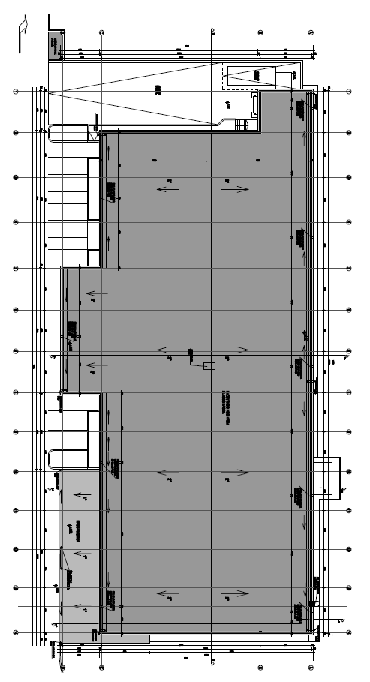 PRIKUPLJENA SVA DOSTUPNA UGOVORNA, PROJEKTNA I GRADILIŠNA DOKUMENTACIJA (Građevinska dozvola, Glavni projekt iz građevinske dozvole, Dijelovi izvedbenih projekata, Detalji i dr.)
Tlocrt krova
Krunoslav Komesar, dipl.ing.građ., stalni sudski vještak za graditeljstvo - HDSVIP
Zlatko Omerhodžić, dipl.ing.građ., stalni sudski vještak za graditeljstvo - HDSVIP
15
IZVRŠEN DETALJNI PREGLED GRAĐEVINE, PREGLEDANI SVI KARAKTERISTIČNI DETALJI ZANATSKIH RADOVA NA KROVU, MJESTIMICE OTVORENI KROVNI SLOJEVI
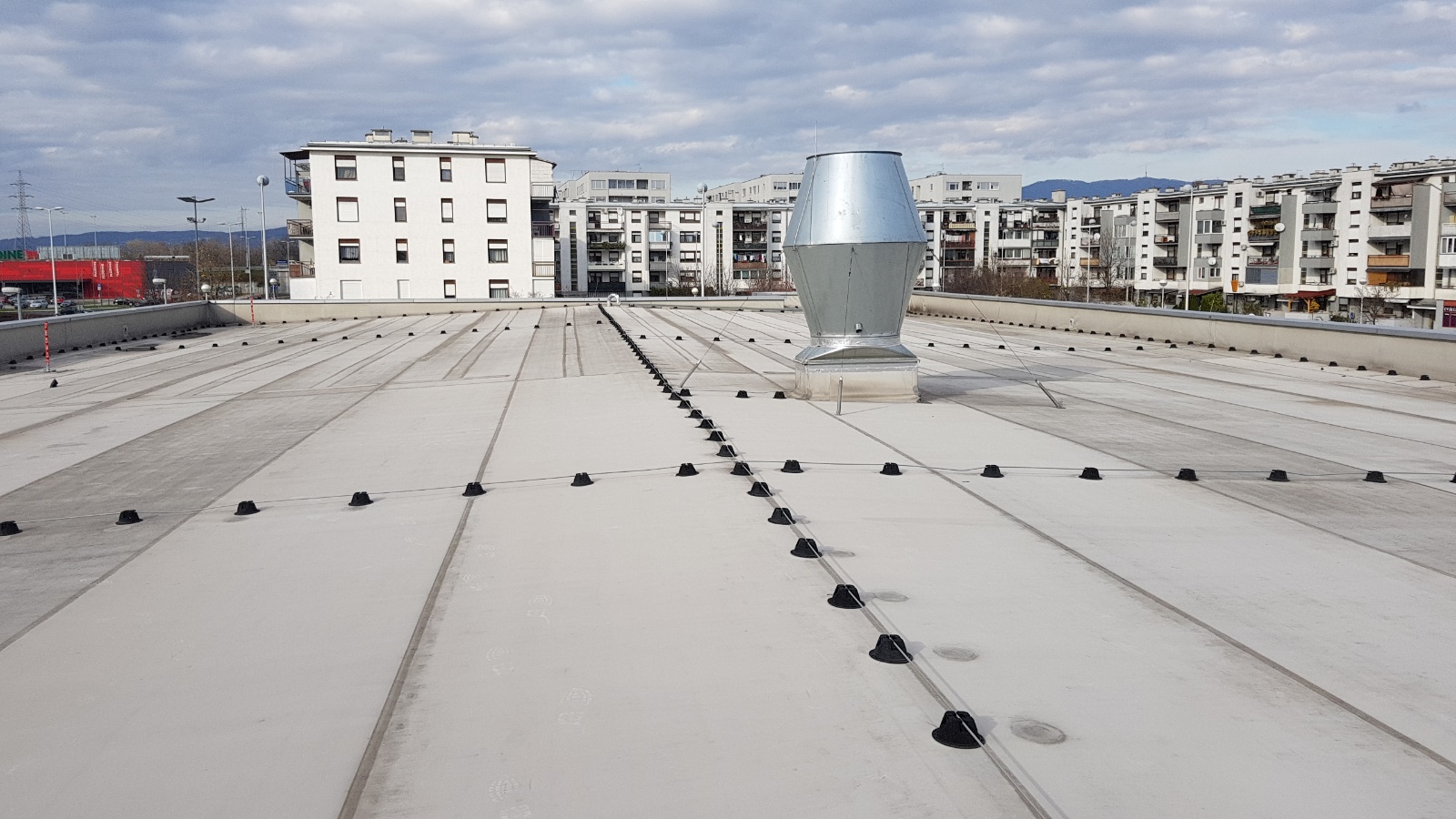 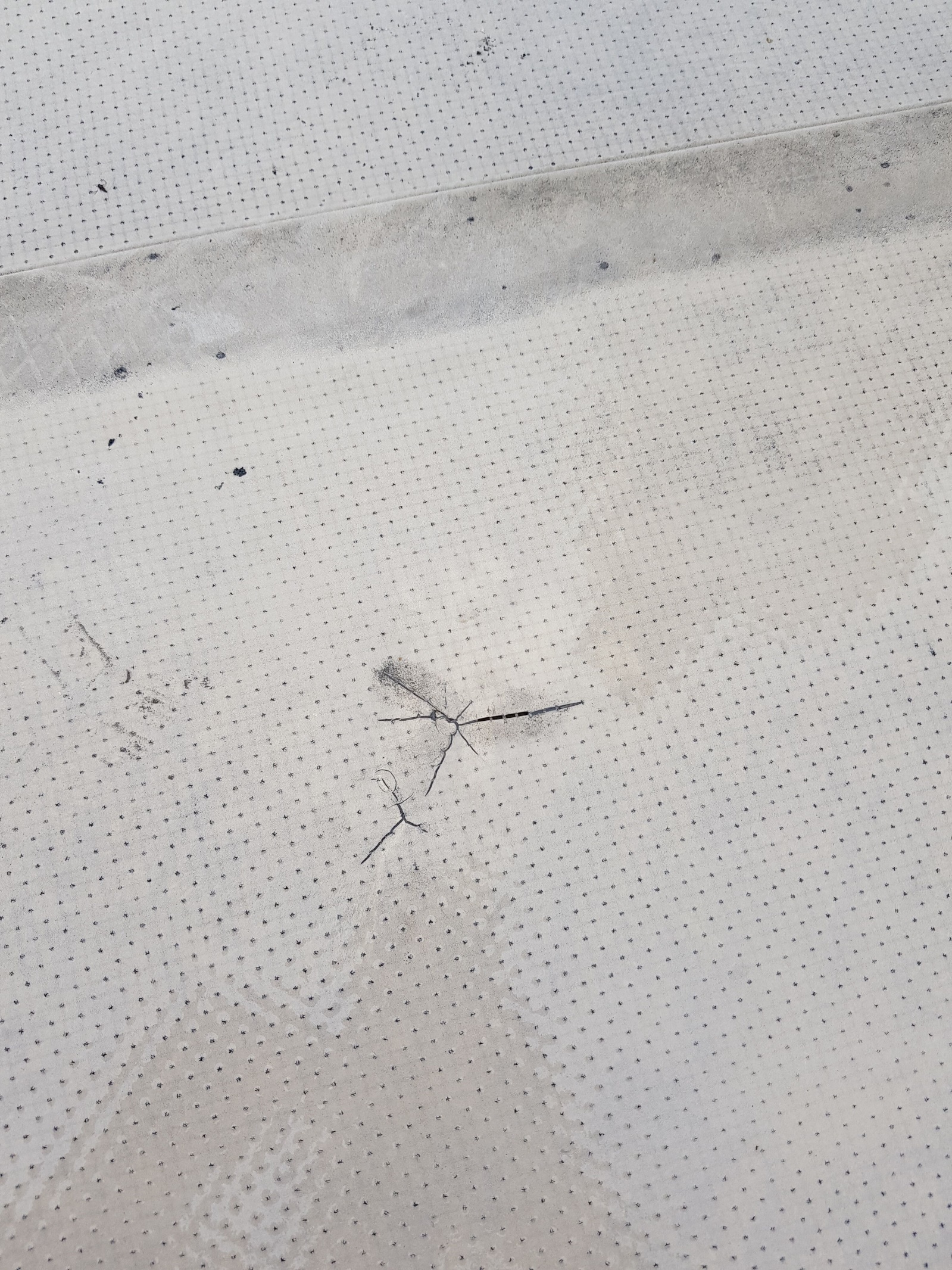 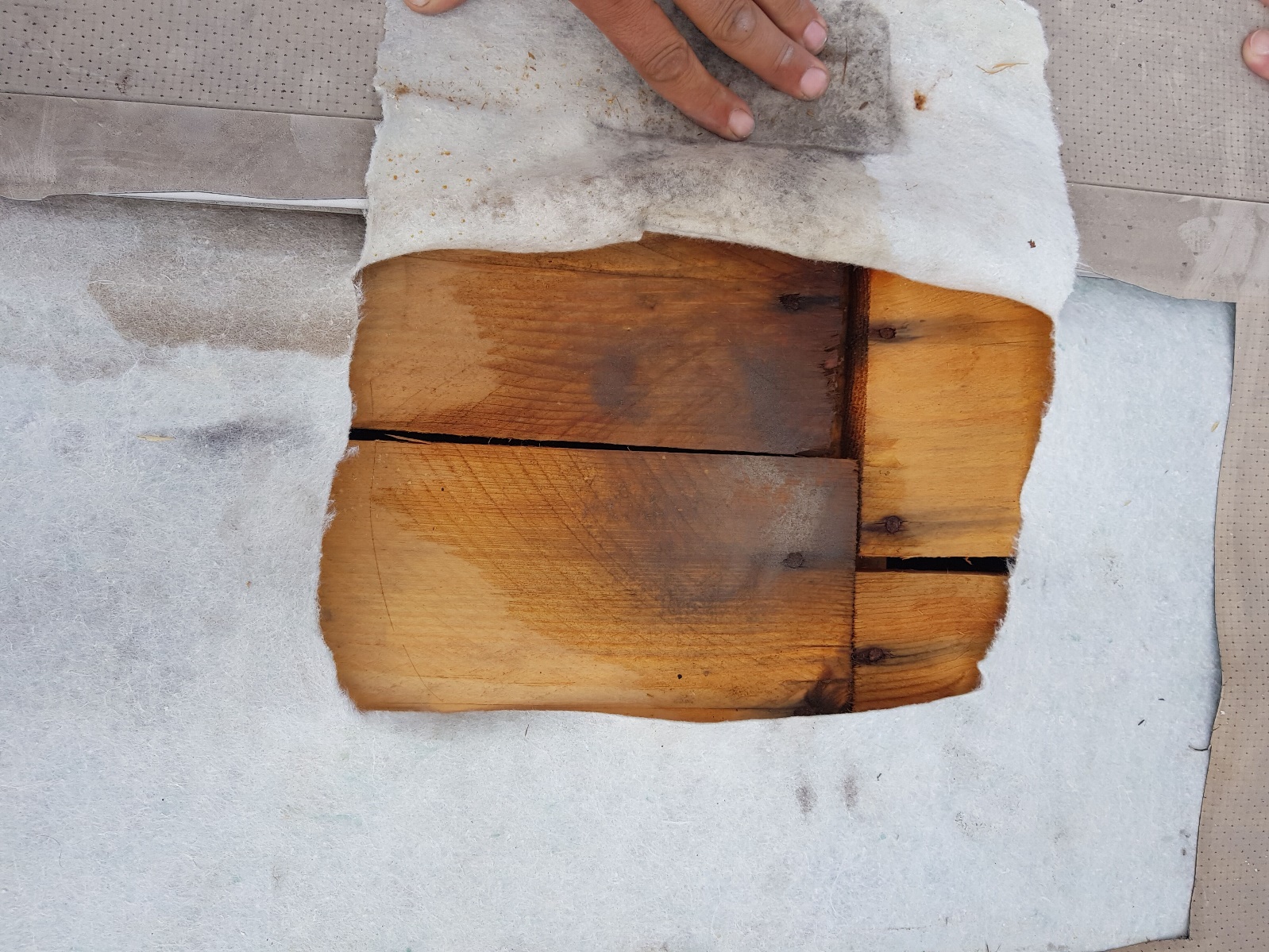 Krunoslav Komesar, dipl.ing.građ., stalni sudski vještak za graditeljstvo - HDSVIP
Zlatko Omerhodžić, dipl.ing.građ., stalni sudski vještak za graditeljstvo - HDSVIP
16
ZATEČENO STANJE NA KROVU GRAĐEVINE – listopad / studeni 2017
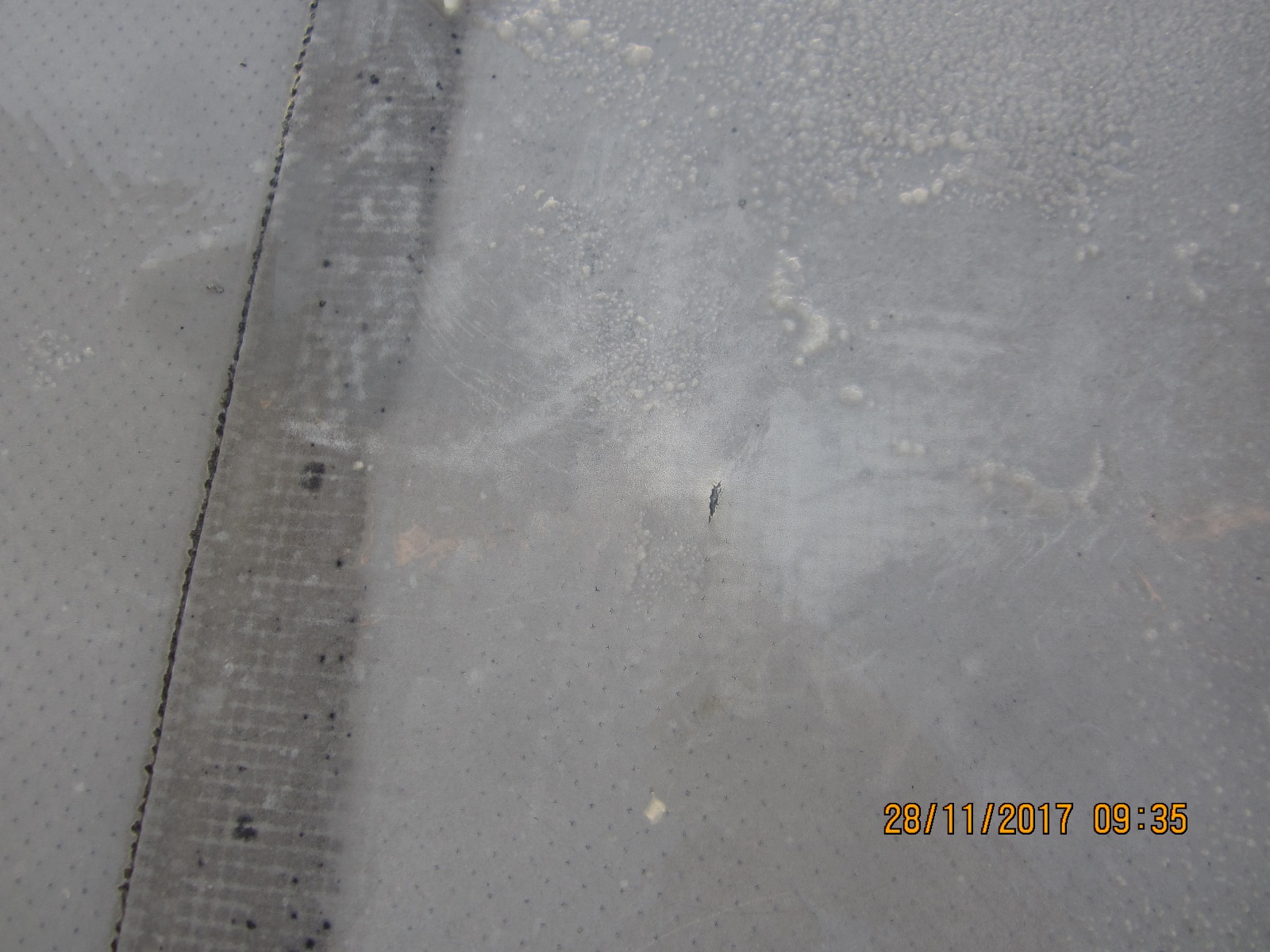 Krunoslav Komesar, dipl.ing.građ., stalni sudski vještak za graditeljstvo - HDSVIP
Zlatko Omerhodžić, dipl.ing.građ., stalni sudski vještak za graditeljstvo - HDSVIP
17
ZATEČENO STANJE NA KROVU GRAĐEVINE – listopad / studeni 2017
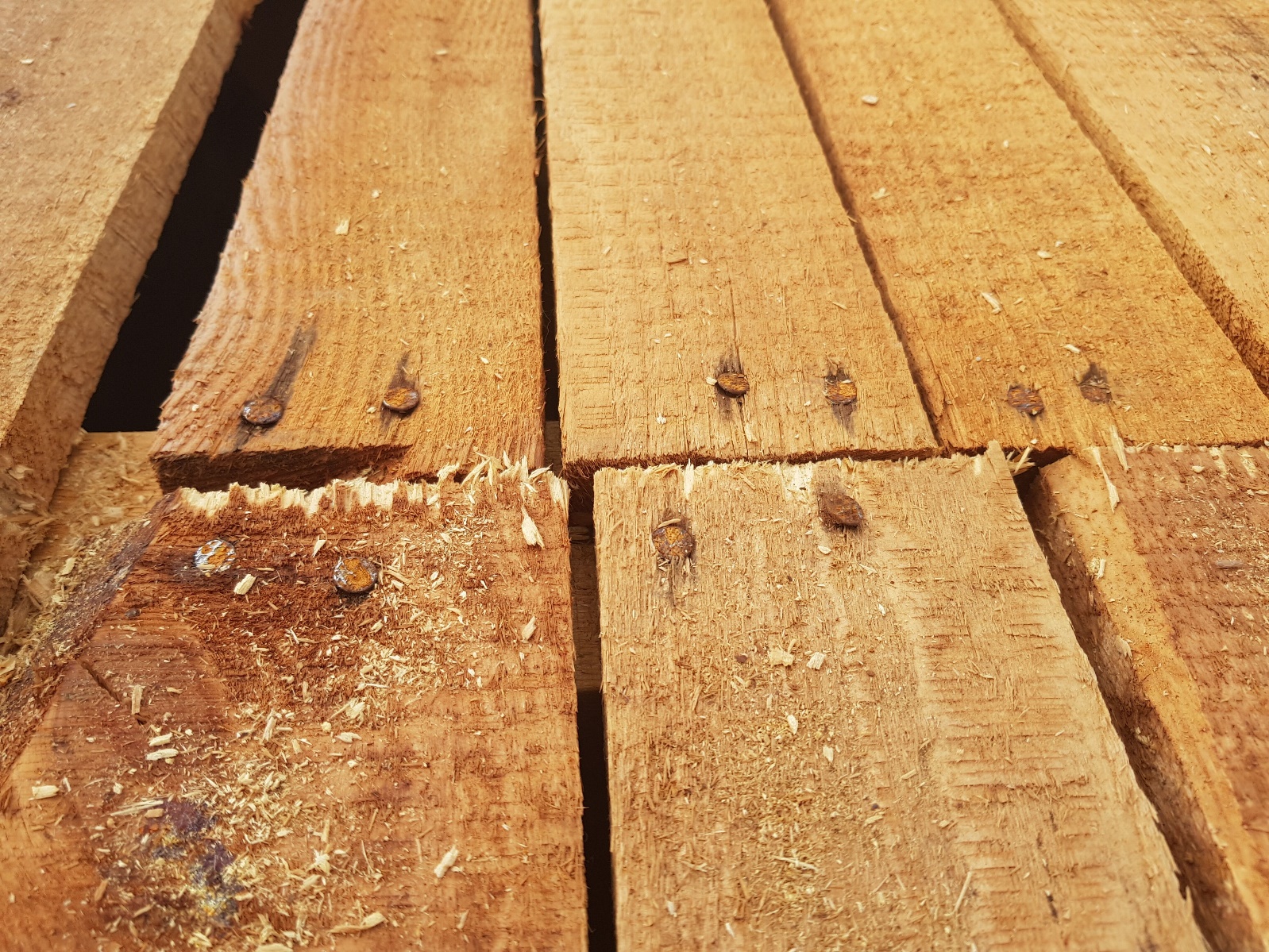 Krunoslav Komesar, dipl.ing.građ., stalni sudski vještak za graditeljstvo - HDSVIP
Zlatko Omerhodžić, dipl.ing.građ., stalni sudski vještak za graditeljstvo - HDSVIP
18
ZATEČENO STANJE NA KROVU GRAĐEVINE – listopad / studeni 2017
Postojeći slojevi ravnog (blago kosog) neprohodnog krova
 

Na osnovu svega utvrđeno je da je na 
predmetnom objektu krov izveden u 
slijedećim slojevima:

HI folija Flagon PVC SR d=1,5 mm
Geotekstil (Filc) 
Daščana oplata d=24 mm  
Drvena konstrukc. krovišta (drvena rešetka) 
Toplinska izolacija kamena vuna d=20 cm
Parna brana
Drvene letve
Vatrootporne gipskartonske ploče
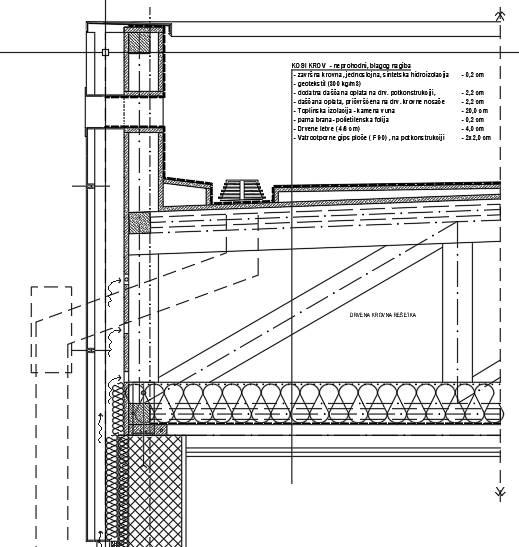 Krunoslav Komesar, dipl.ing.građ., stalni sudski vještak za graditeljstvo - HDSVIP
Zlatko Omerhodžić, dipl.ing.građ., stalni sudski vještak za graditeljstvo - HDSVIP
19
ZATEČENO STANJE
NA KROVU GRAĐEVINE 2017.g.
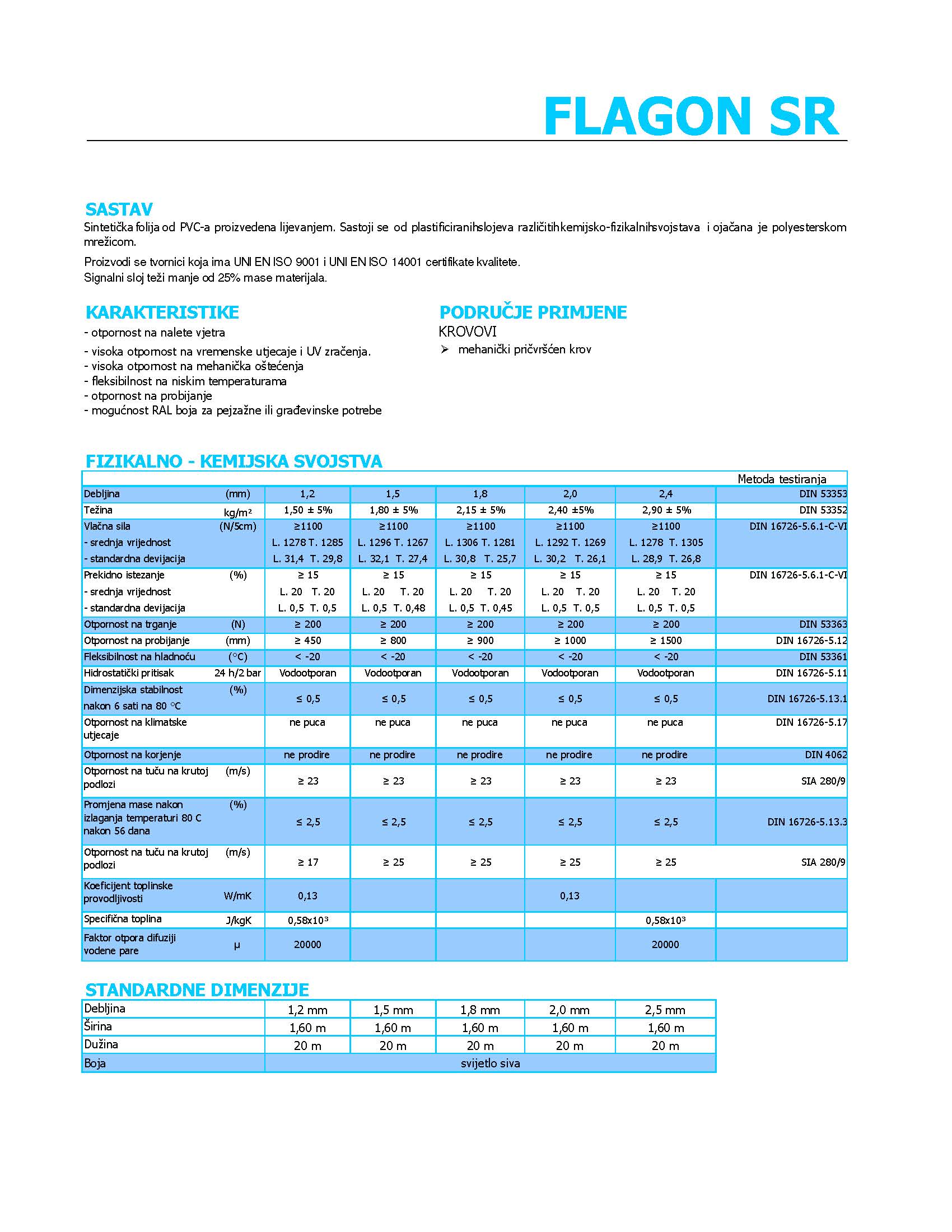 Tehnički list
Postojeće PVC krovne folije
Krunoslav Komesar, dipl.ing.građ., stalni sudski vještak za graditeljstvo - HDSVIP
Zlatko Omerhodžić, dipl.ing.građ., stalni sudski vještak za graditeljstvo - HDSVIP
20
3. KONTROLNO POTAPANJE POJEDINIH DIJELOVA KROVA RADI LAKŠEG
	UTVRĐIVANJA MJESTA PROCURJEVANJA
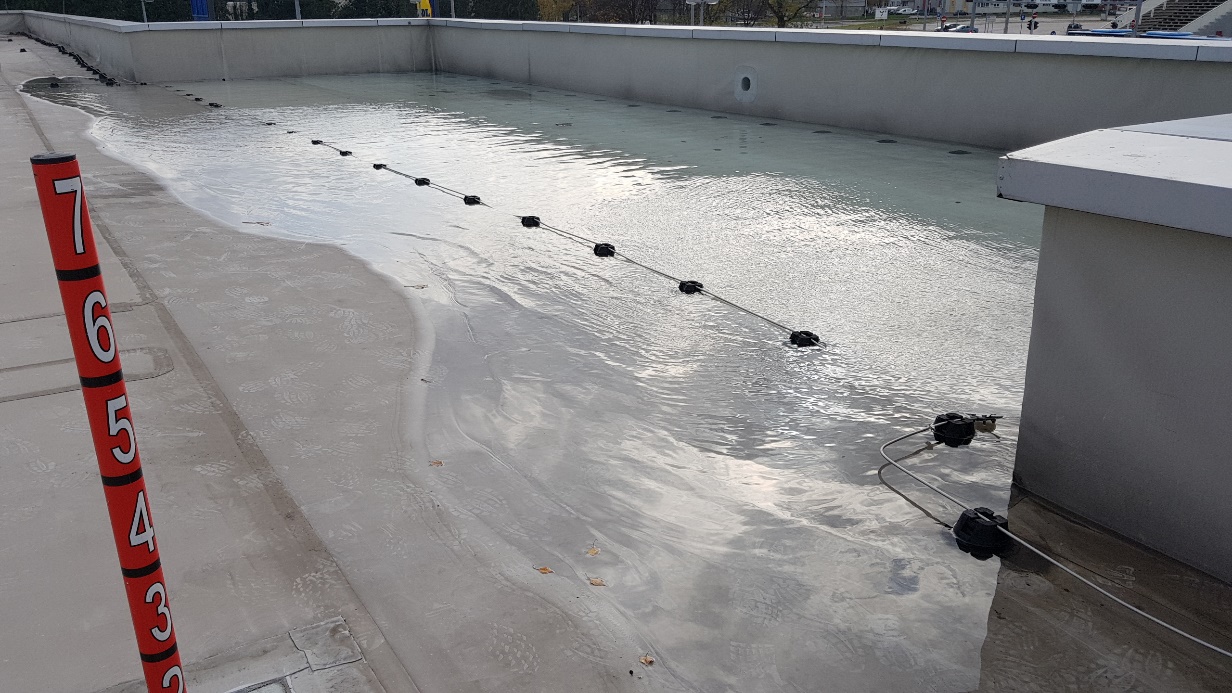 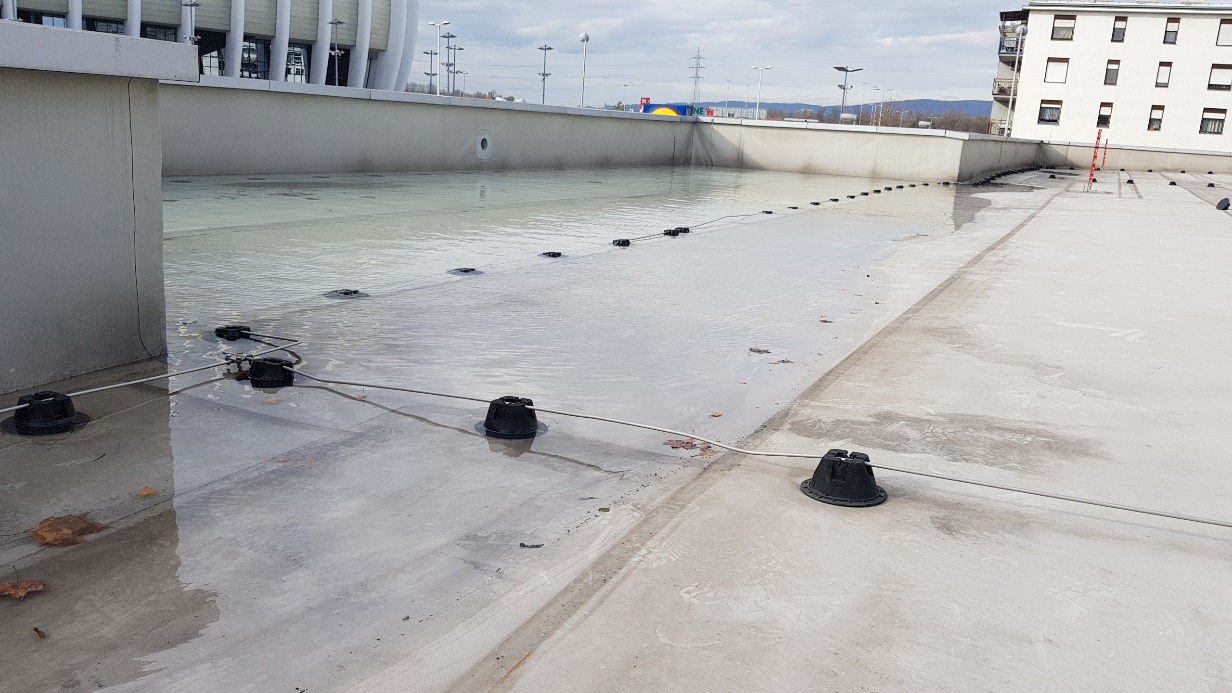 Krunoslav Komesar, dipl.ing.građ., stalni sudski vještak za graditeljstvo - HDSVIP
Zlatko Omerhodžić, dipl.ing.građ., stalni sudski vještak za graditeljstvo - HDSVIP
21
4. UZIMANJE UZORAKA KROVNE HI FOLIJE S RAZLIČITIH DIJELOVA KROVA
    I OTPREMA NA ISPITIVANJE  U OVLAŠTENI LABORATORIJ
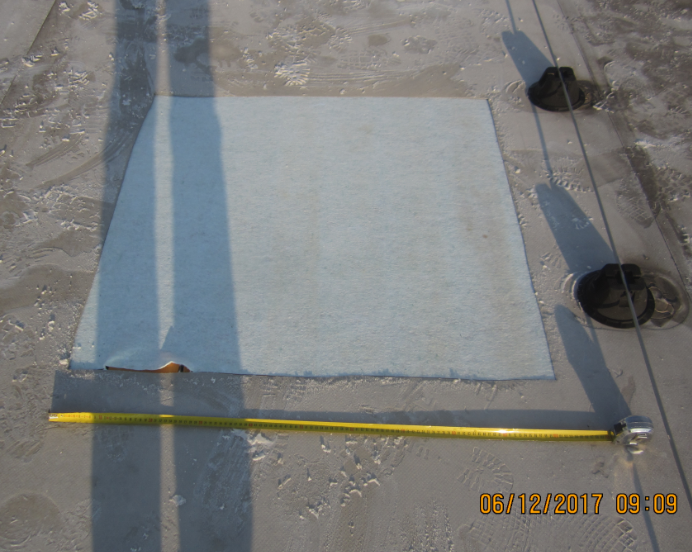 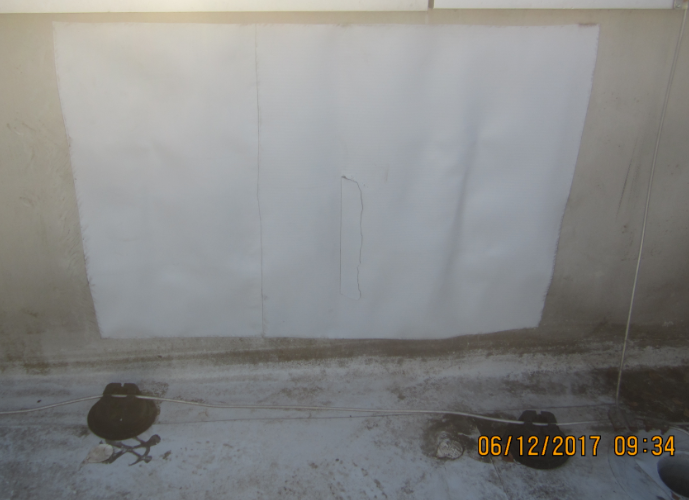 1 x uzorak uzet s vertikalnog dijela
(atici) – okrenut prema sjeveru
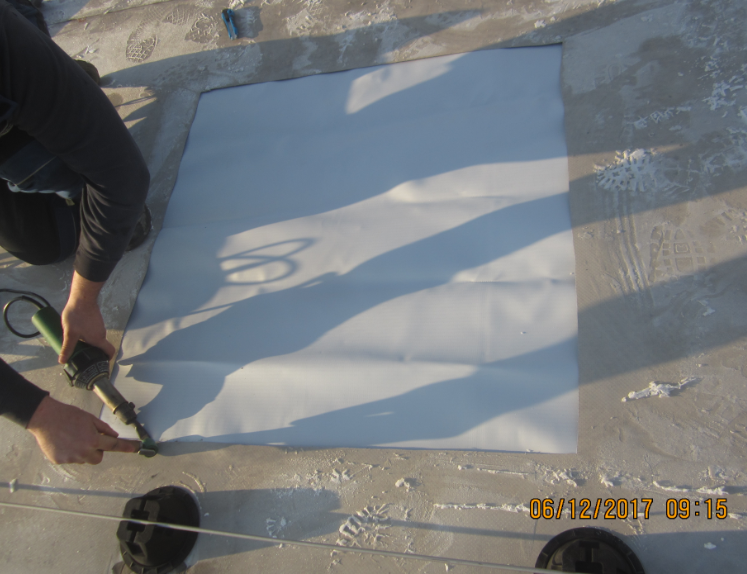 2 x uzorka uzeta s horizontalnog
dijela krova (s osunčanog dijela)
Krunoslav Komesar, dipl.ing.građ., stalni sudski vještak za graditeljstvo - HDSVIP
Zlatko Omerhodžić, dipl.ing.građ., stalni sudski vještak za graditeljstvo - HDSVIP
22
5. ISPITIVANJE UZETIH UZORAKA U OVLAŠTENOM LABORATORIJU 
ZA GRAĐEVINSKE MATERIJALE (IGH Zagreb)
REZULTATI LABORATORIJSKOG ISPITIVANJA KROVNE HI FOLIJE
Krunoslav Komesar, dipl.ing.građ., stalni sudski vještak za graditeljstvo - HDSVIP
Zlatko Omerhodžić, dipl.ing.građ., stalni sudski vještak za graditeljstvo - HDSVIP
23
Krunoslav Komesar, dipl.ing.građ., stalni sudski vještak za graditeljstvo - HDSVIP
Zlatko Omerhodžić, dipl.ing.građ., stalni sudski vještak za graditeljstvo - HDSVIP
24
USPOREDBA REZULTATA ISPITIVANJA S FIZIKALNO KEMIJSKIM KARAKTERISTIKAMA IZ TEHNIČKOG LISTA FLAGON SR PVC HI FOLIJE:
Krunoslav Komesar, dipl.ing.građ., stalni sudski vještak za graditeljstvo - HDSVIP
Zlatko Omerhodžić, dipl.ing.građ., stalni sudski vještak za graditeljstvo - HDSVIP
25
USPOREDBOM REZULTATA DOBIVENIH NAKON ISPITIVANJA PVC KROVNE FOLIJE U LABORATORIJU IGH ZAGREB S FIZIKALNO-KEMIJSKIM SVOJSTVIMA ISKAZANIM U TEHNIČKOM LISTU ZAKLJUČENO JE SLIJEDEĆE:


Smanjena je debljina HI PVC folije u oba ispitana uzorka
Masa uzorka s horizontalne površine manja je od mase iskazane u tehničkom listu
Uzorak s horizontalne površine ne zadovoljava fleksibilnost na hladnoću pri -20 °C
Uzorak s horizontalne površine vodopropusan je pri ispitivanju 10kPa/2bar
Uzorak s horizontalne površine ne zadovoljava otpornost na probijanje ≥800 mm
Krunoslav Komesar, dipl.ing.građ., stalni sudski vještak za graditeljstvo - HDSVIP
Zlatko Omerhodžić, dipl.ing.građ., stalni sudski vještak za graditeljstvo - HDSVIP
26
6.  PO DOBIVENIM REZULTATIMA SAČINJEN JE STRUČNI NALAZ GRAĐEVINSKOG 
     VJEŠTAKA
Prema tom nalazu i mišljenju, osnovni uzrok procurjevanju je

gubitak hidroizolacijskih svojstava krovne HI folije 

koji se pojavio unutar jamstvenog roka koji je definiran na 10 godina 
(prijava tog nedostatka prethodnom izvođaču izvršena je u 7. godini). 

Građevinski vještak je utvrdio i druge nedostatke na radovima prethodnog izvođača u odnosu na ovjeren i glavni i izvedbeni projekt kao što su:

premali presjek odvodnih cijevi
previsoko postavljeni sigurnosni preljevi
loše izvedeni detalji spoja Hi folije i nadstrešnice nad ulazom
razni drugi manji nedostaci
Krunoslav Komesar, dipl.ing.građ., stalni sudski vještak za graditeljstvo - HDSVIP
Zlatko Omerhodžić, dipl.ing.građ., stalni sudski vještak za graditeljstvo - HDSVIP
27
Krunoslav Komesar, dipl.ing.građ., stalni sudski vještak za graditeljstvo - HDSVIP
Zlatko Omerhodžić, dipl.ing.građ., stalni sudski vještak za graditeljstvo - HDSVIP
28
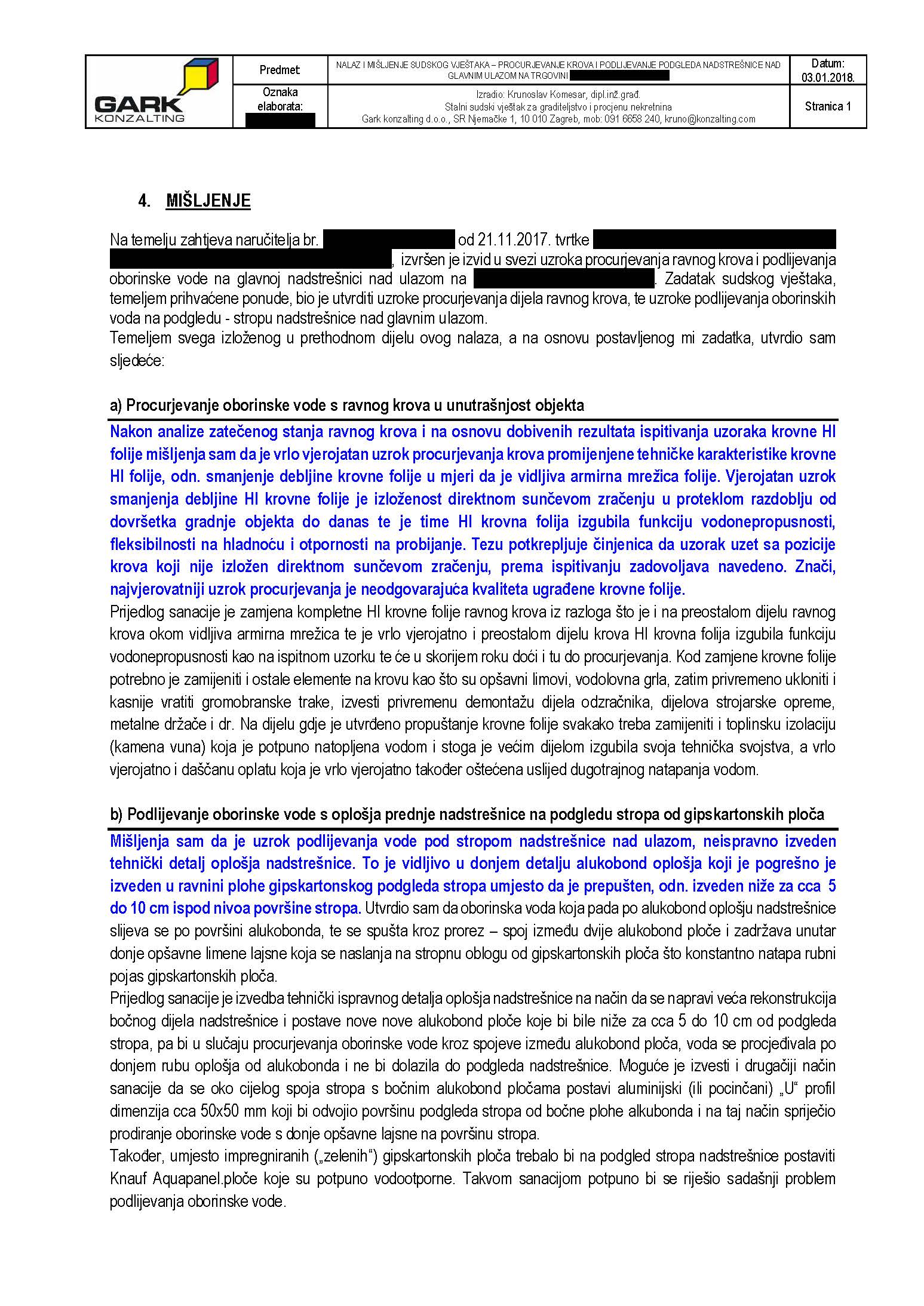 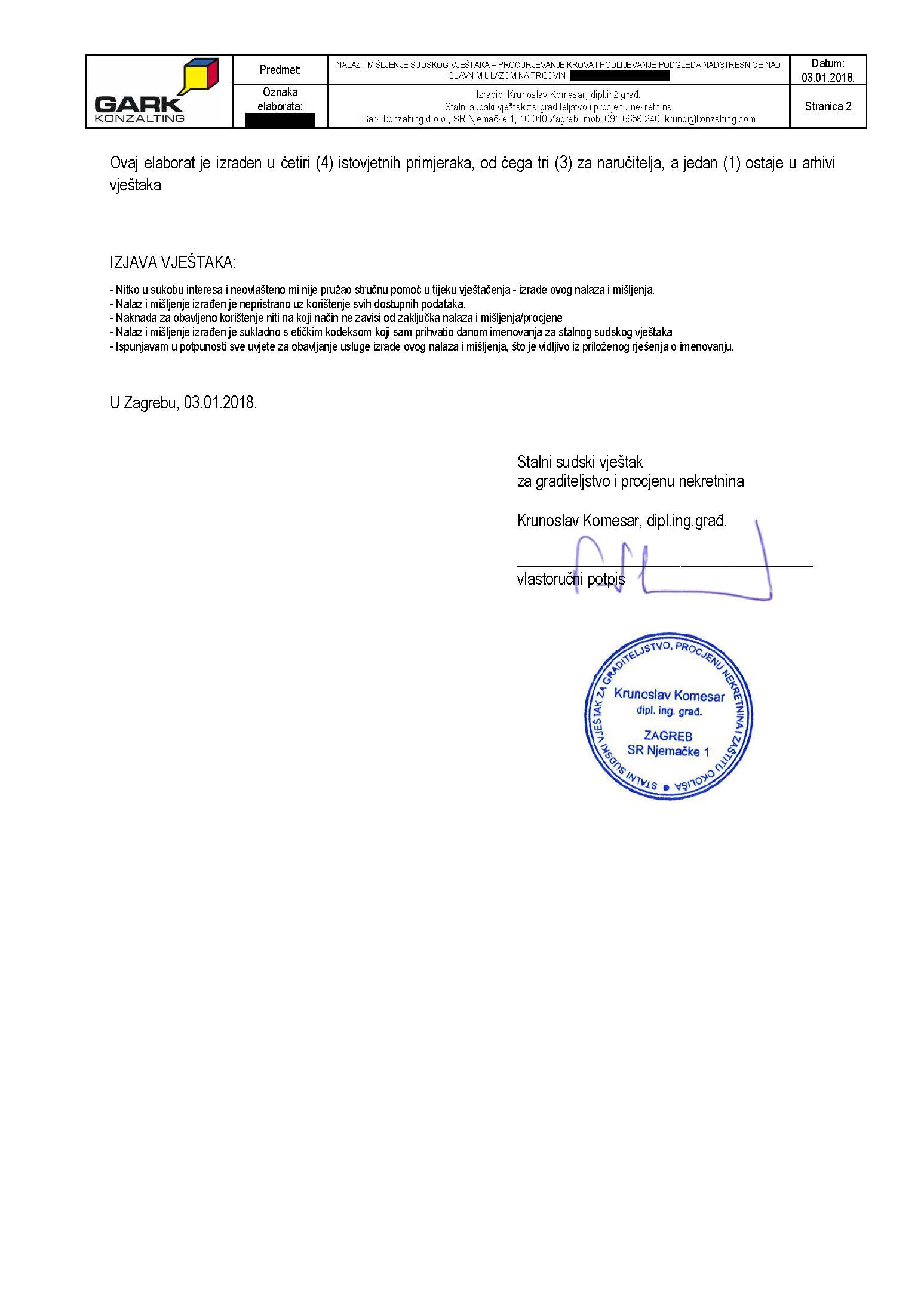 Krunoslav Komesar, dipl.ing.građ., stalni sudski vještak za graditeljstvo - HDSVIP
Zlatko Omerhodžić, dipl.ing.građ., stalni sudski vještak za graditeljstvo - HDSVIP
29
TEHNIČKO RJEŠENJE I TROŠKOVNIK SANACIJE
Investitor je nakon izrade stručnog nalaza naručio od građevinskog vještaka izradu tehničkog rješenja i troškovnika sanacije.

Unapređenje kvalitete i standarda izgradnje 
Prema novim internim standardima gradnje Investitora koji su se počeli primjenivati nakon dovršenja izgradnje predmetne građevine, kod izrade tehničkog rješenja sanacije krovne folije, predviđena je ugradnja kvalitetnija i trajnija krovna folija (TPO, deb. 2 mm), te su dodane još neke sigurnosne mjere koje dodatno osiguravaju građevinu od procurjevanja kod ekstremnih klimatskih promjena. 
Stoga je građevinski vještak napravio dva tehnička rješenja i dva troškovnika sanacijskih radova:
Varijanta 1 - Troškovnik s istovjetnim stavkama kakve je imao ugovorene prethodni izvođač prilikom građenja građevine 2010.g.
Varijanta 2 - Troškovnik sanacijskih radova s unaprijeđenom kvalitetom materijala krovne folije i stavkama koje povećavaju sigurnost krova građevine
Razlog izrade dvije varijante troškovnika jest da se u kasnijoj fazi postupka može od prethodnog izvođača potraživati samo onaj iznos koji se odnosi na loše izvedene radove koje je prethoni izvođač izveo prema prvobitnom tehničkom rješenju i opisu stavaka, dok sve ostale troškove unapređenje kvalitete i standarda izgradnje snosi direktno Investitor.
Krunoslav Komesar, dipl.ing.građ., stalni sudski vještak za graditeljstvo - HDSVIP
Zlatko Omerhodžić, dipl.ing.građ., stalni sudski vještak za graditeljstvo - HDSVIP
30
Krunoslav Komesar, dipl.ing.građ., stalni sudski vještak za graditeljstvo - HDSVIP
Zlatko Omerhodžić, dipl.ing.građ., stalni sudski vještak za graditeljstvo - HDSVIP
31
DALJNJI KORACI U POSTUPKU
Po dobivenom nalazu građevinskog vještaka Investitor je službeno obavijestio PRETHODNOG IZVOĐAČA RADOVA o rezultatima i zatražio saniranje uočenih nedostataka.

Prethodni izvođač je ODBIO OTKLONITI NEDOSTATKE (obzirom na njegovu složenu financijsku situaciju - tvrka je u predstečajnom postupku) 
 
Investitor je potom službeno obavijestio prethodnog izvođača da će biti prislijen OTKLONITI NEDOSTATKE U VLASTITOM ARANŽMANU te da će ga teretiti za sve tako proizašle troškove koje će potraživati u sudskom postupku – parnici koju će pokrenuti za naknadu štete

Kao prvi korak u pokretanju sudskog postupka naplate štete Investitor je zatražio od nadležnog suda POSTUPAK OSIGURANJA DOKAZA
Krunoslav Komesar, dipl.ing.građ., stalni sudski vještak za graditeljstvo - HDSVIP
Zlatko Omerhodžić, dipl.ing.građ., stalni sudski vještak za graditeljstvo - HDSVIP
32
OSIGURANJE DOKAZA PREKO NADLEŽNOG SUDA
U konzultaciji s građevinskim vještakom i pravnom službom investitora, Investitor je odlučio da želi ispoštovati sve korake u pravnoj proceduri u takvim slučajevima, te je zatraženo od nadležnog suda (Trgovački sud) POSTUPAK OSIGURANJA DOKAZA prije započinjanja bilo kakvih sanacijskih radova.
Nadležni sud prihvatio je zahtjev investitora i pokrenuo postupak osiguranja dokaza.
Sud zatim imenuje i angažira stalnog sudskog vještaka građevinske struke (sudac odabire vještaka prema svojem nahođenju) koji je dobio zadatak napraviti vještački nalaz osiguranja dokaza.
Tek kad je pismenim putem dobio službeno imenovanje sudskog vještaka za postupak osiguranja dokaza, investitor je odobrio početak radova na sanaciji nedostataka na građevini.
Osiguranje dokaza u smislu izračuna štete, koji je ovdje naveden, jest vanparnični postupak. 
To znači da se isti ne provodi u redovnom sudskom postupku nego samo kao tzv. „osiguranje istine“ tj. kao neophodni element za pripremu eventualnog daljnjeg postupka.
Krunoslav Komesar, dipl.ing.građ., stalni sudski vještak za graditeljstvo - HDSVIP
Zlatko Omerhodžić, dipl.ing.građ., stalni sudski vještak za graditeljstvo - HDSVIP
33
RADOVI NA SANACIJI NEDOSTATAKA
Dok je čekao da nadležni sud imenuje sudskog vještaka i pristupi osiguranju dokaza (postojećeg stanja), Investitor je paralelno pokrenuo sve aktivnosti na rješavanju nedostataka u vlastitom aranžmanu.
Građevinski vještak kojeg je angažirao investitor izradio je tehničko rješenje i troškovnik sanacijskih radova
Prikupljene ponude za izvođenje sanacijskih radova i odabran je Novi izvođač radova
Kad je nadležni sud dostavio rješenje o osiguranja dokaza i na teren je izašao imenovani sudski vještak, započeli su neposredni radovi na sanaciji
Radovi su izvedeni prema troškovničkoj Varijanti 2 – primjenom novijih, kvalitetnijih materijala:
Krovna HI folija (TPO folija deb 2 mm umjesto PVC folije deb 1,5 mm)
Daščana podloga - OSB ploče umjesto običnih drvenih dasaka
Izvedeni su i neki manji dodatni radovima na povećavanju sigurnosti odvodnje krova (npr. dodani su grijači na svim slivnicima i sl.).
Krunoslav Komesar, dipl.ing.građ., stalni sudski vještak za graditeljstvo - HDSVIP
Zlatko Omerhodžić, dipl.ing.građ., stalni sudski vještak za graditeljstvo - HDSVIP
34
Detaljniji pregled radova koji su izvedeni prema Tehničkom rješenju sanacije:
 
Nova Hidroizolacijska folija SIKA Sarnafil  TPO TS 77 20 d=2mm – zamjena po kompletnoj površini  (ranije Flagon PVC SR d=1,5 mm)
Zamijena filca po cijeloj površini krova (u oba rješenja ostao kao zaštitni sloj)
Nova daščana oplata OSB pločama d=18 mm (ranije daščana oplata d=24 mm) – utvrđeno je da je daščana oplata na više mjesta ovlažena radi dugotrajnog procurjevanja vlage kroz Hi krovnu foliju
Zaštita drvene konstrukcije krovišta – tijekom otvaranja krova je doboro isušena i izvedena je dodatna zaštita drvocidnim premazom  - radi sprečavanja daljeg utjecaja vlage i pojave gljivica i insekata
Djelomična zamjena toplinske izolacije kamenom vunom d=20 cm – pregledana i mjestimice zamijenjeni ovlaženi dijelovi toplinske izolacije
Pregled parne brane – pregledana na mjestima uklonjene topl.izolacije i mjestimice zamijenjeni oštećeni (ovlaženi) dijelovi
Pregled vatrootpornih gipskartonskih ploča – nije dirano
Ostali prateći radovi – zamjena odvodnih cijevi unutar konstrukcije krovišta i slivnika, ugradnja grijača u slivnike, demontaža i ponovna montaža gromobranske instalacije - ali na novim gumenim podlošcima (a ne na plastičnim u kojima je bio beton koji se mrvi uslijed dugotrajnog izlaganja UV zrakama), demontaža i montaža vanjskih jedinica klima uređaja na krovu, demontaža i montaža alukobond fasadne obloge, dorada konstrukcije nadozida-atike na glavnoj nadstrešnici i dr.
Krunoslav Komesar, dipl.ing.građ., stalni sudski vještak za graditeljstvo - HDSVIP
Zlatko Omerhodžić, dipl.ing.građ., stalni sudski vještak za graditeljstvo - HDSVIP
35
RADOVI NA SANACIJI – proljeće 2018
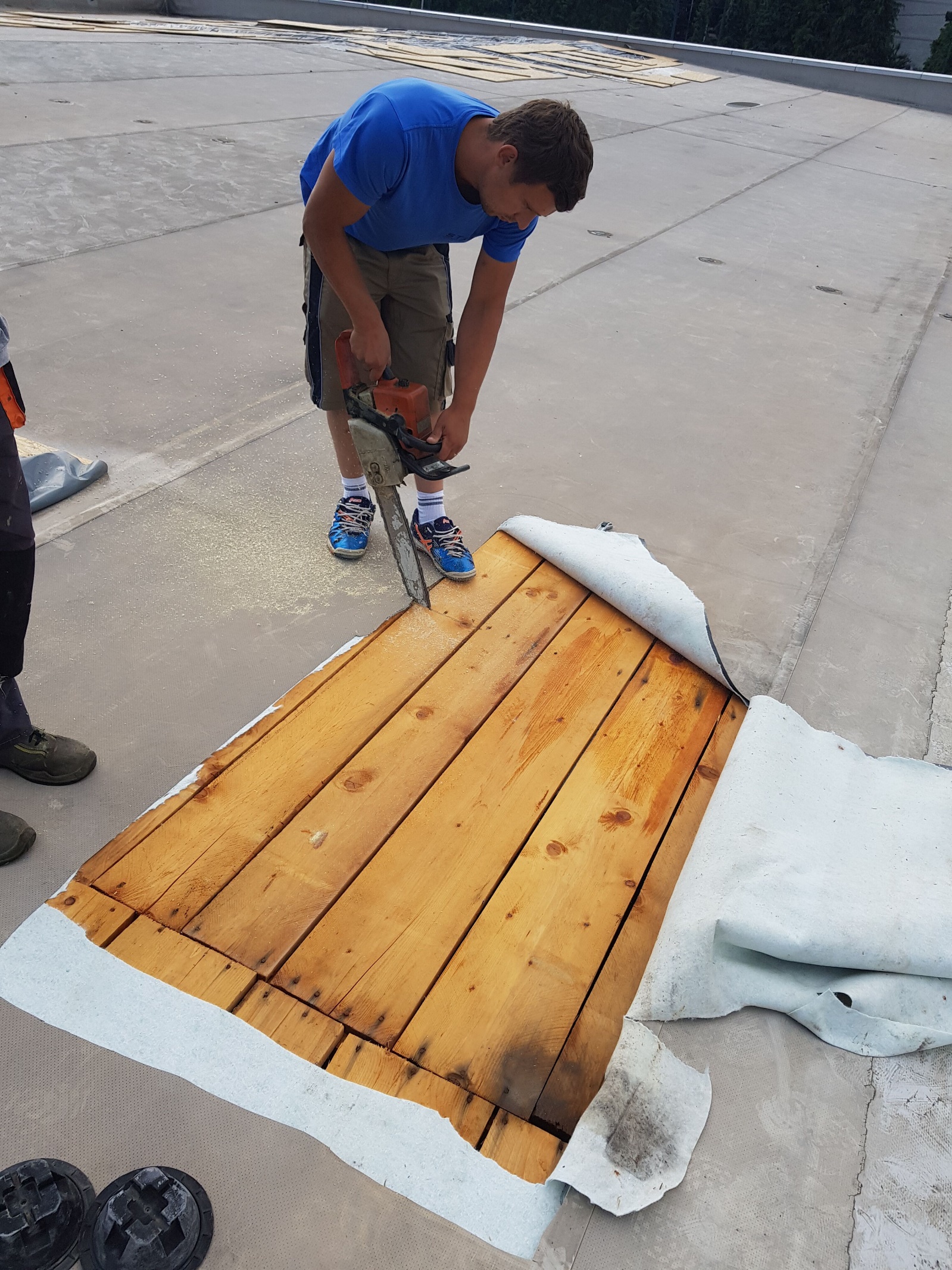 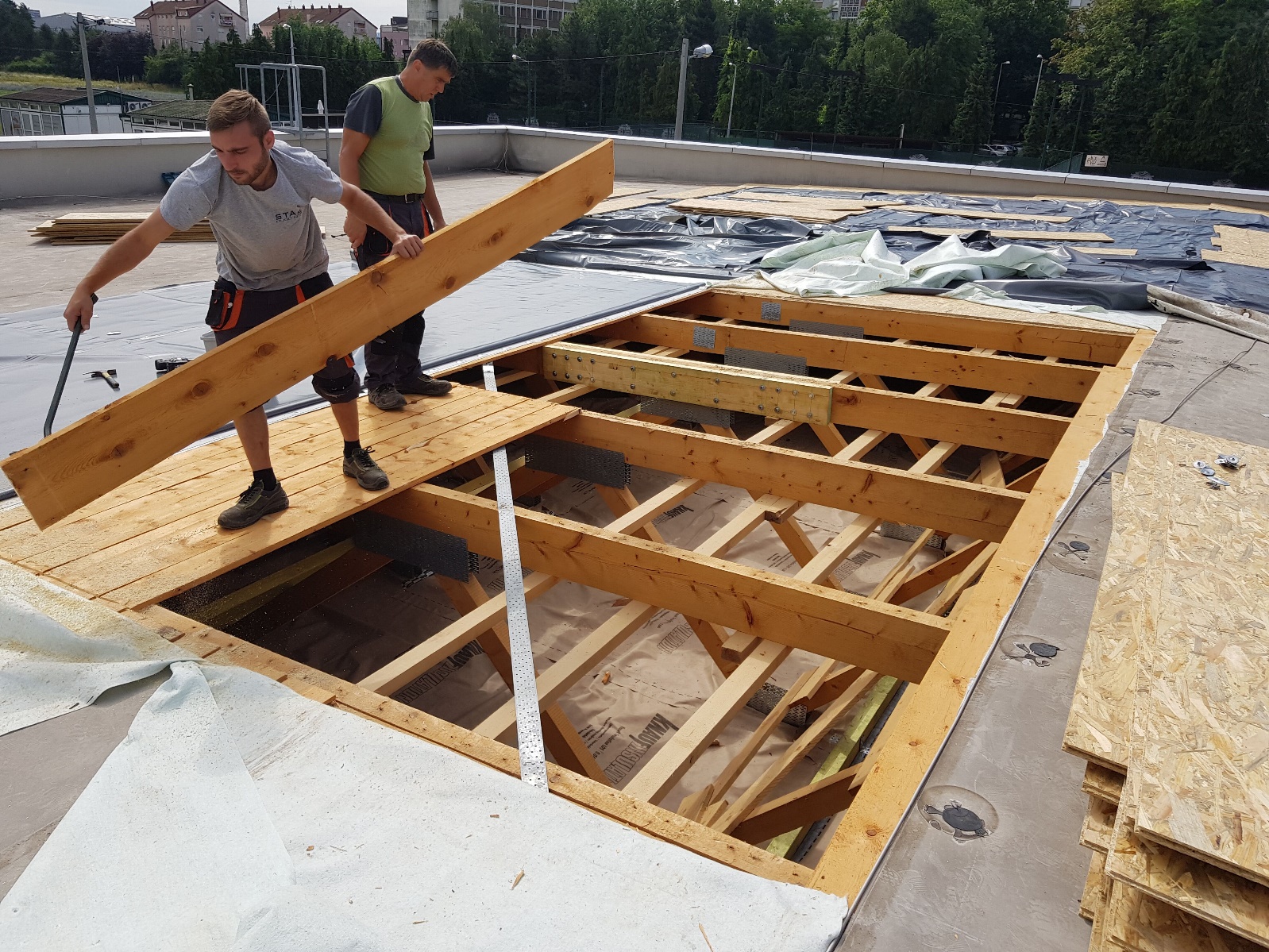 Uklanjanje krovne HI folije i daščane oplate
Krunoslav Komesar, dipl.ing.građ., stalni sudski vještak za graditeljstvo - HDSVIP
Zlatko Omerhodžić, dipl.ing.građ., stalni sudski vještak za graditeljstvo - HDSVIP
36
RADOVI NA SANACIJI – proljeće 2018
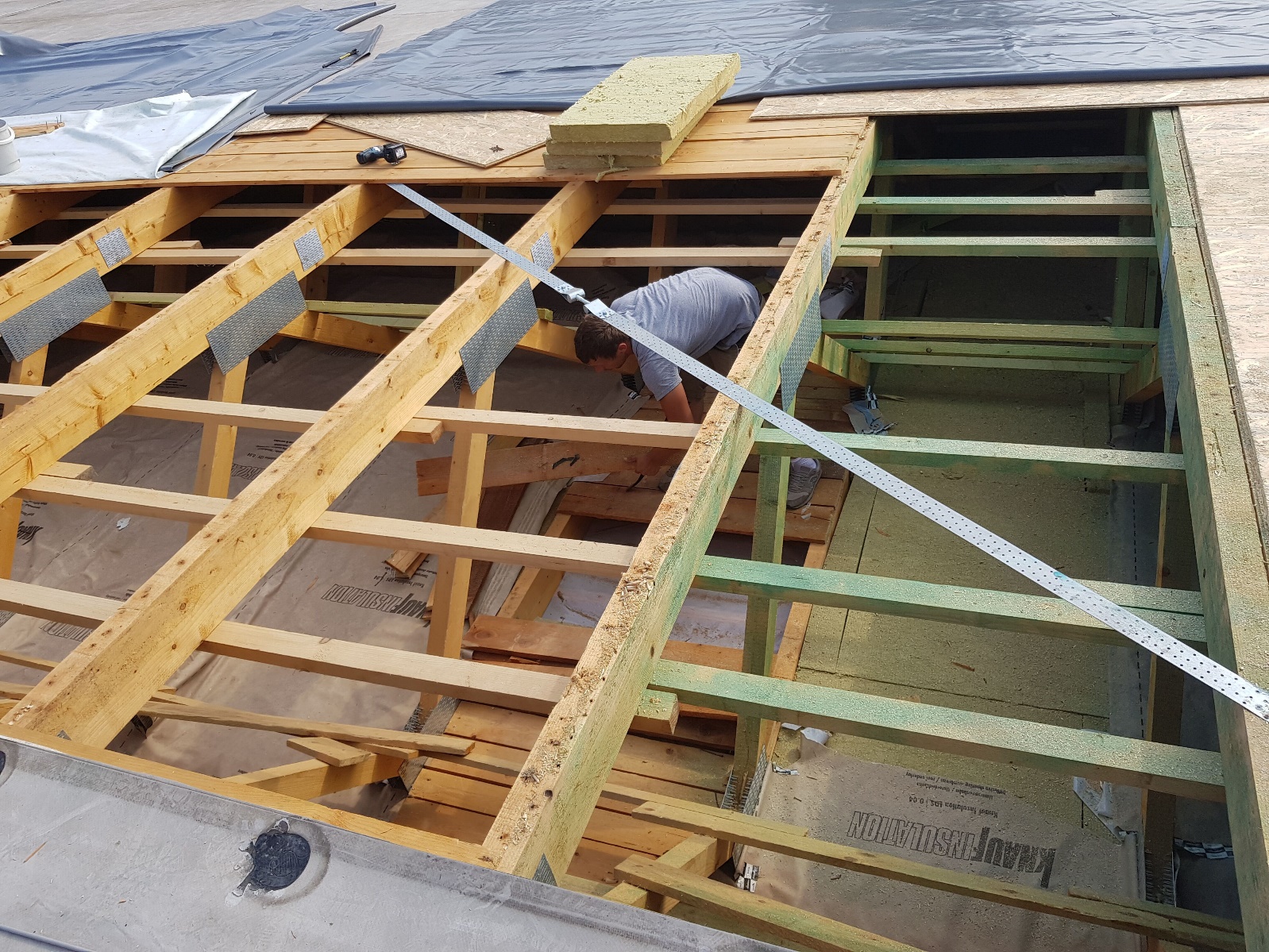 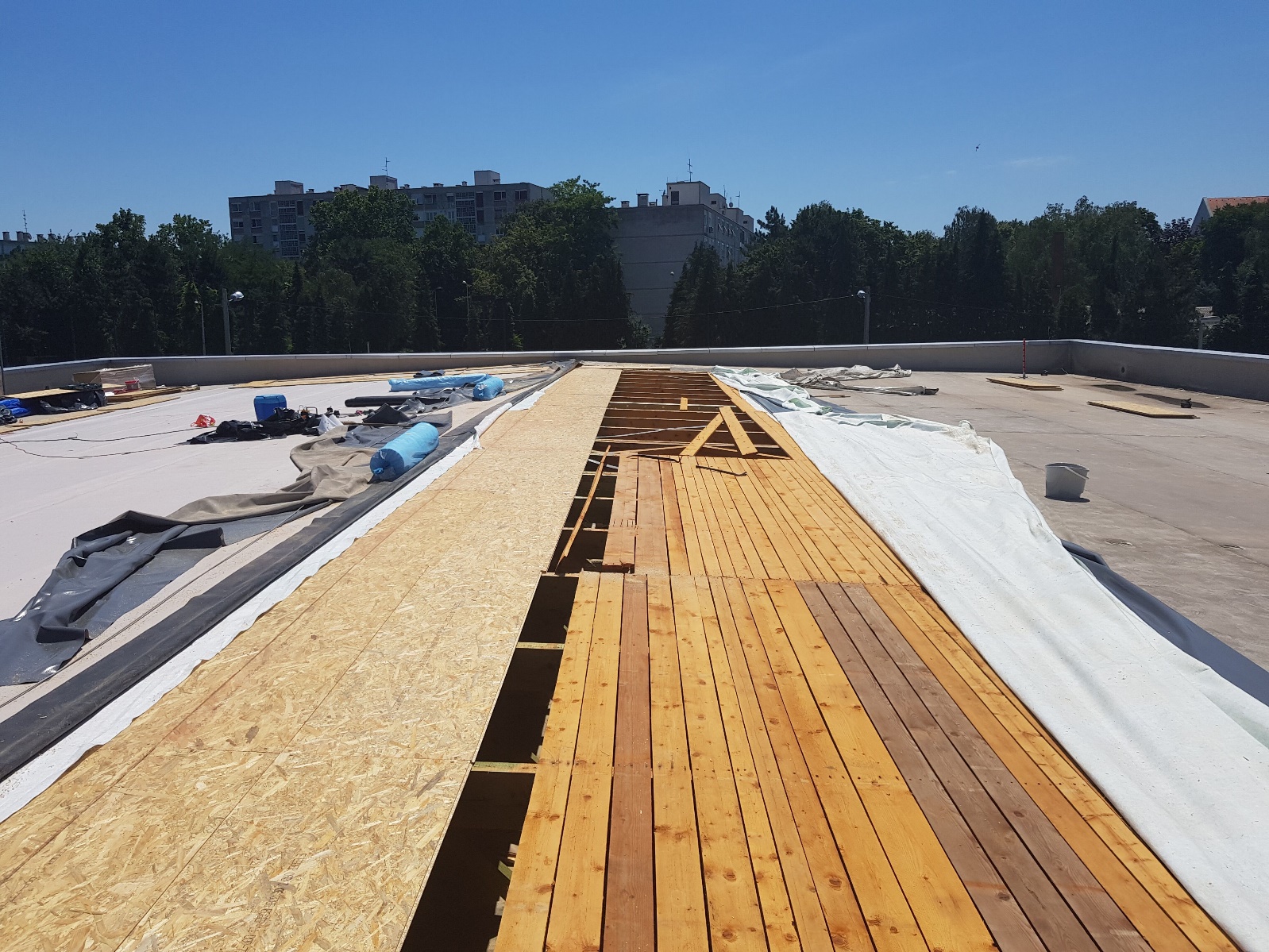 Zaštita drvocidnim premazima konstrukcije krovišta i postava nove oplate krova od OSB ploče
Krunoslav Komesar, dipl.ing.građ., stalni sudski vještak za graditeljstvo - HDSVIP
Zlatko Omerhodžić, dipl.ing.građ., stalni sudski vještak za graditeljstvo - HDSVIP
37
RADOVI NA SANACIJI – proljeće 2018
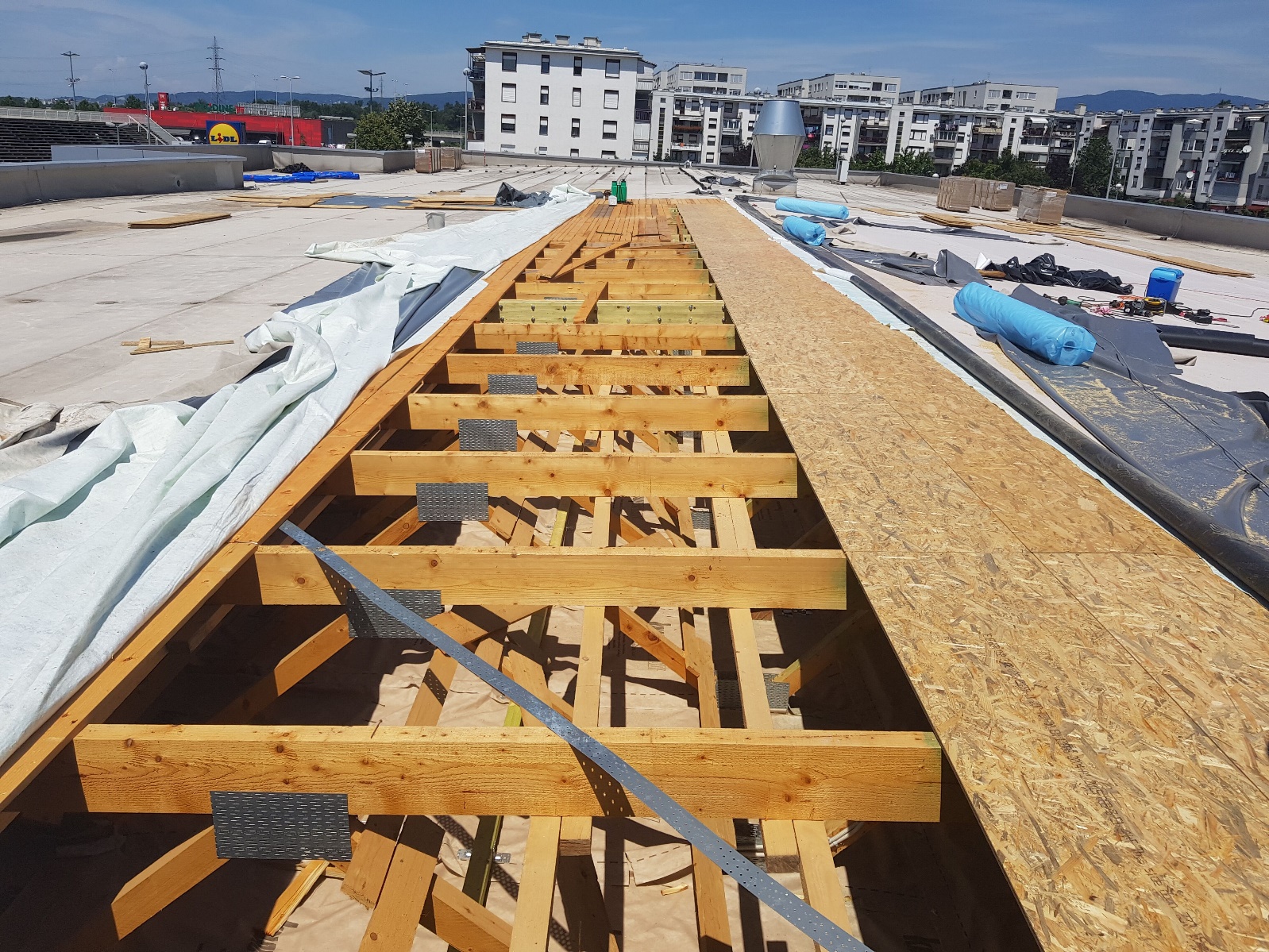 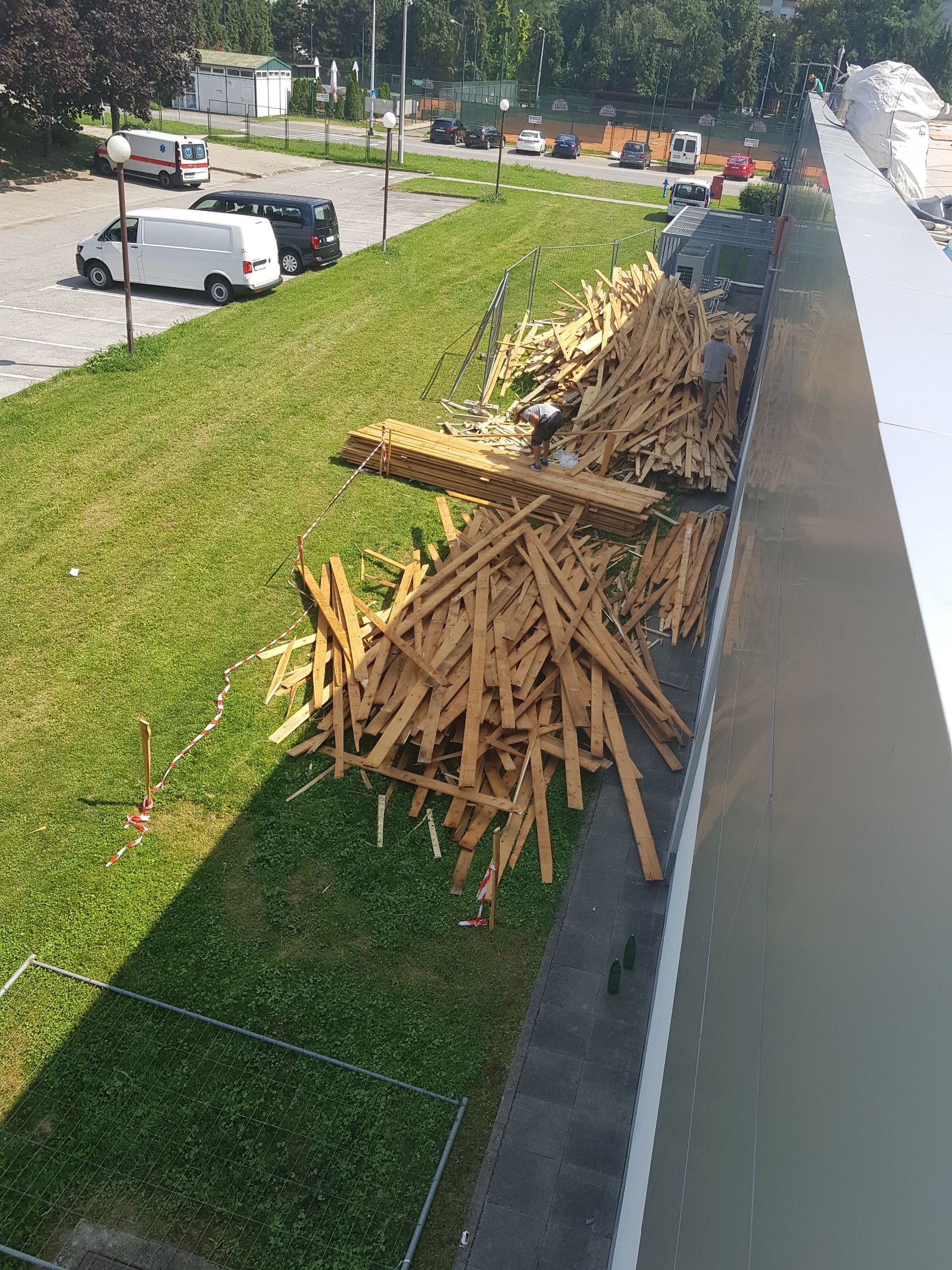 Demontaža daščane oplate i čišćenje krovne konstrukcije
Krunoslav Komesar, dipl.ing.građ., stalni sudski vještak za graditeljstvo - HDSVIP
Zlatko Omerhodžić, dipl.ing.građ., stalni sudski vještak za graditeljstvo - HDSVIP
38
RADOVI NA SANACIJI – proljeće 2018
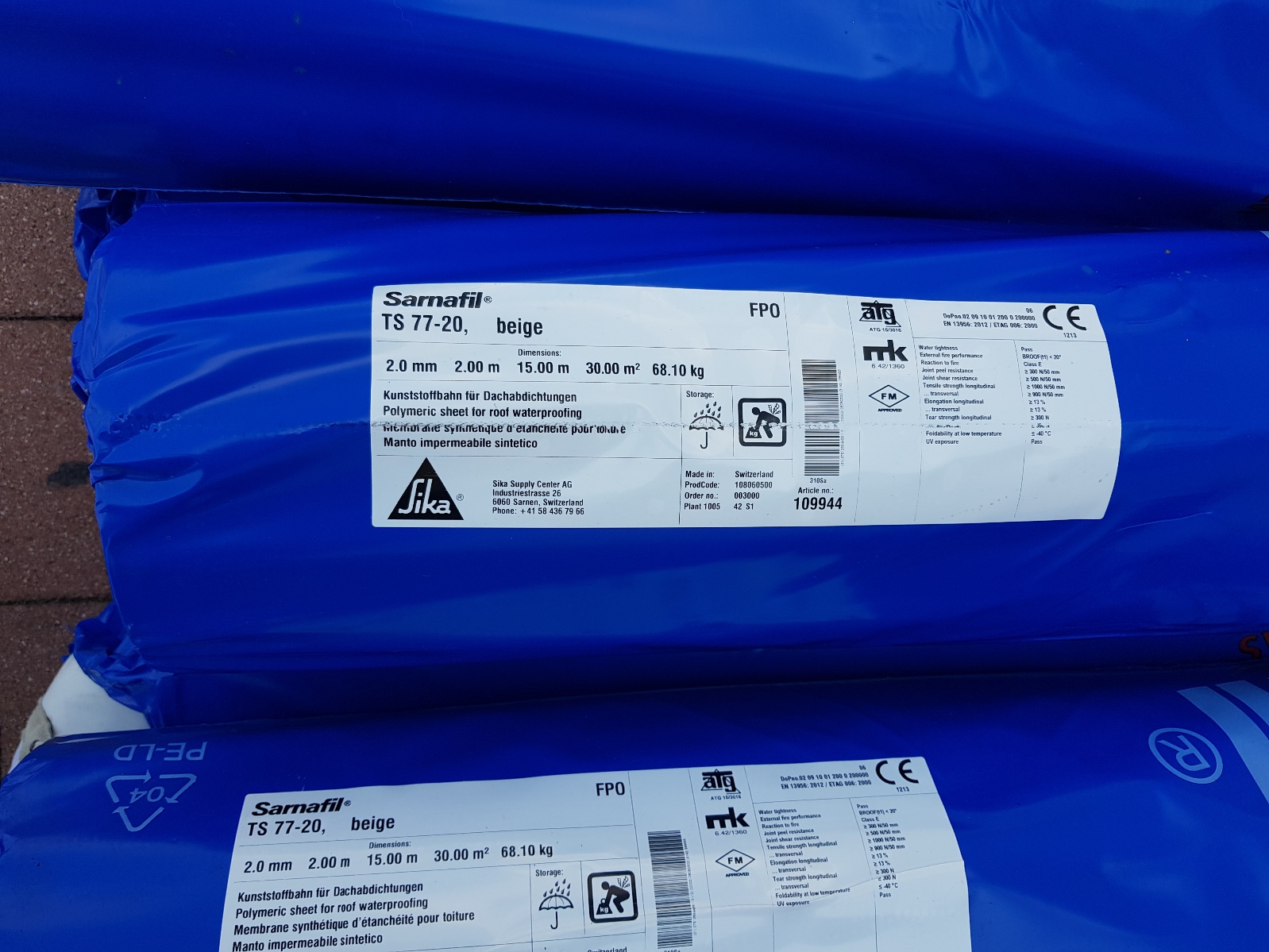 Nova krovna HI TPO folija SIKA Sarnafil d=2 mm
Krunoslav Komesar, dipl.ing.građ., stalni sudski vještak za graditeljstvo - HDSVIP
Zlatko Omerhodžić, dipl.ing.građ., stalni sudski vještak za graditeljstvo - HDSVIP
39
RADOVI NA SANACIJI – proljeće 2018
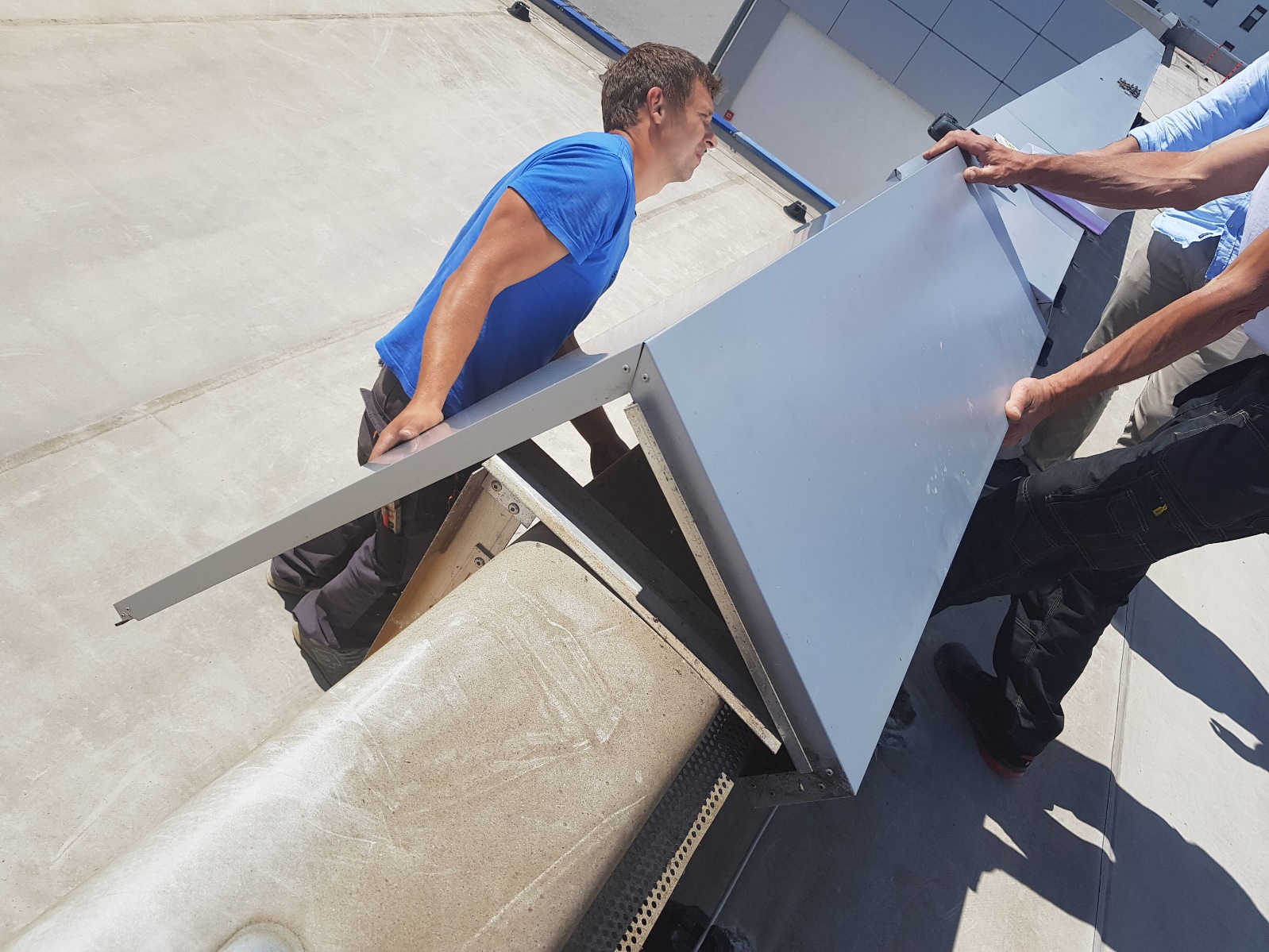 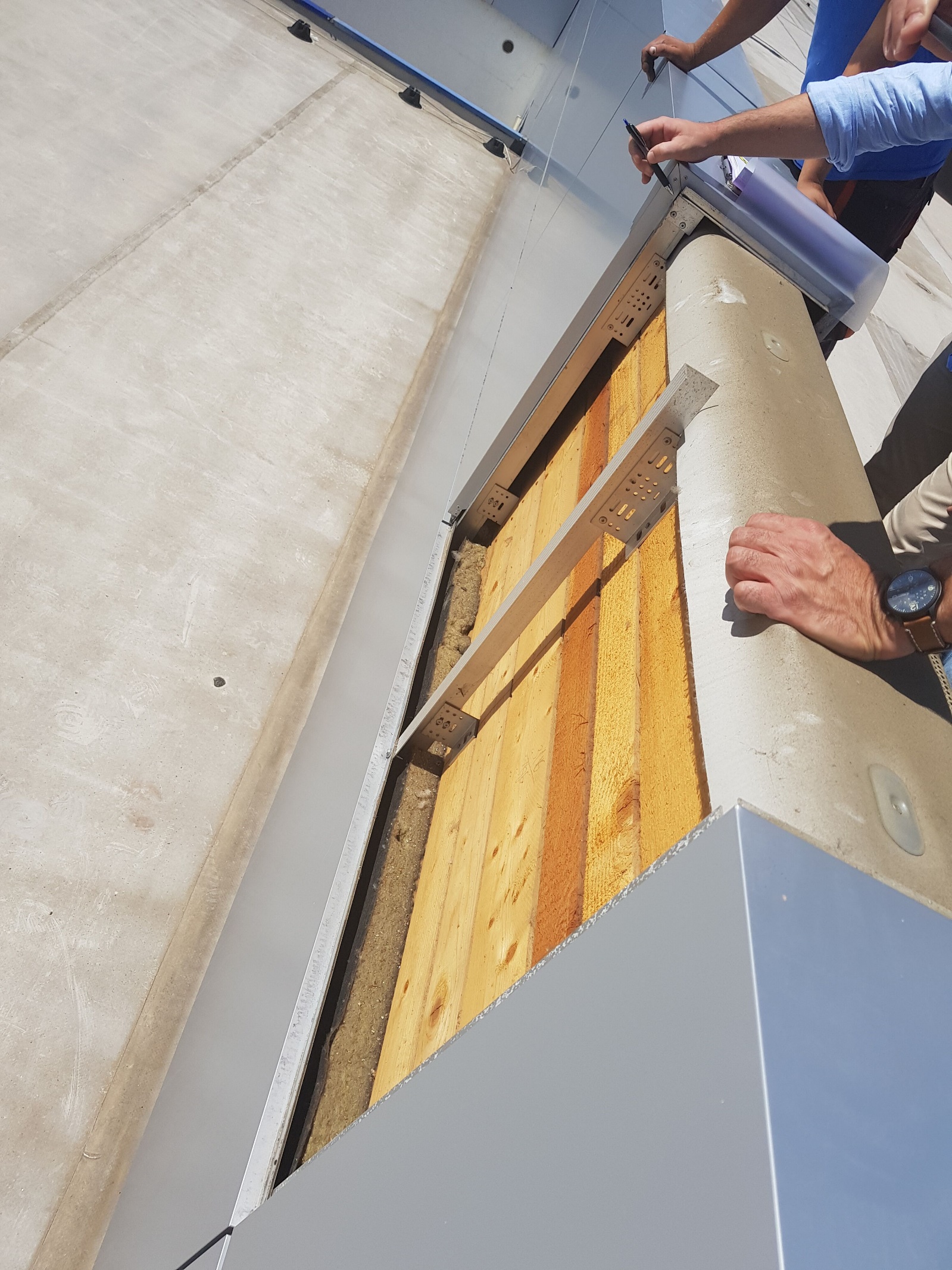 Demontaža alukobond fasadnih elemenata zida atike
Krunoslav Komesar, dipl.ing.građ., stalni sudski vještak za graditeljstvo - HDSVIP
Zlatko Omerhodžić, dipl.ing.građ., stalni sudski vještak za graditeljstvo - HDSVIP
40
RADOVI NA SANACIJI – proljeće 2018
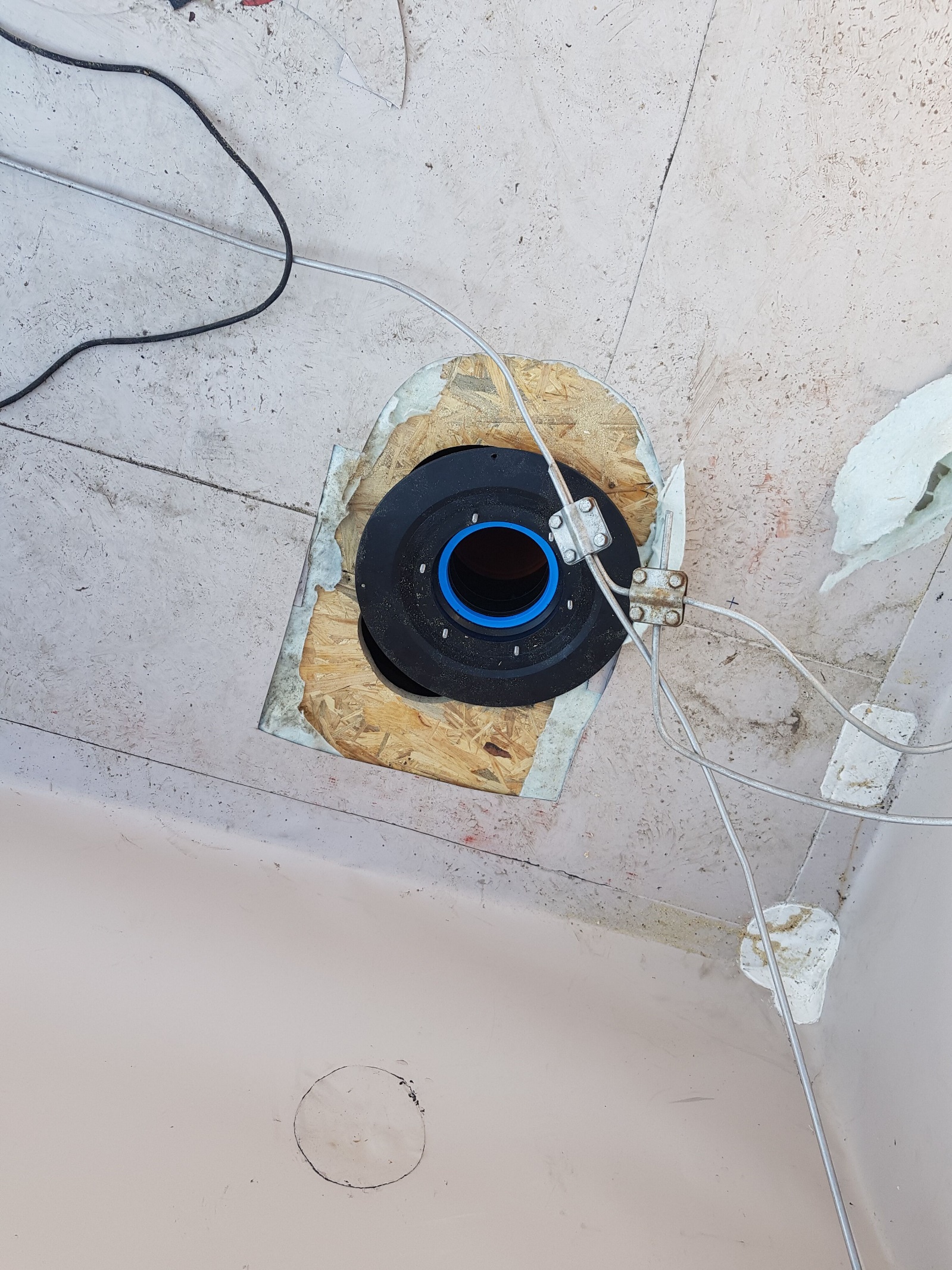 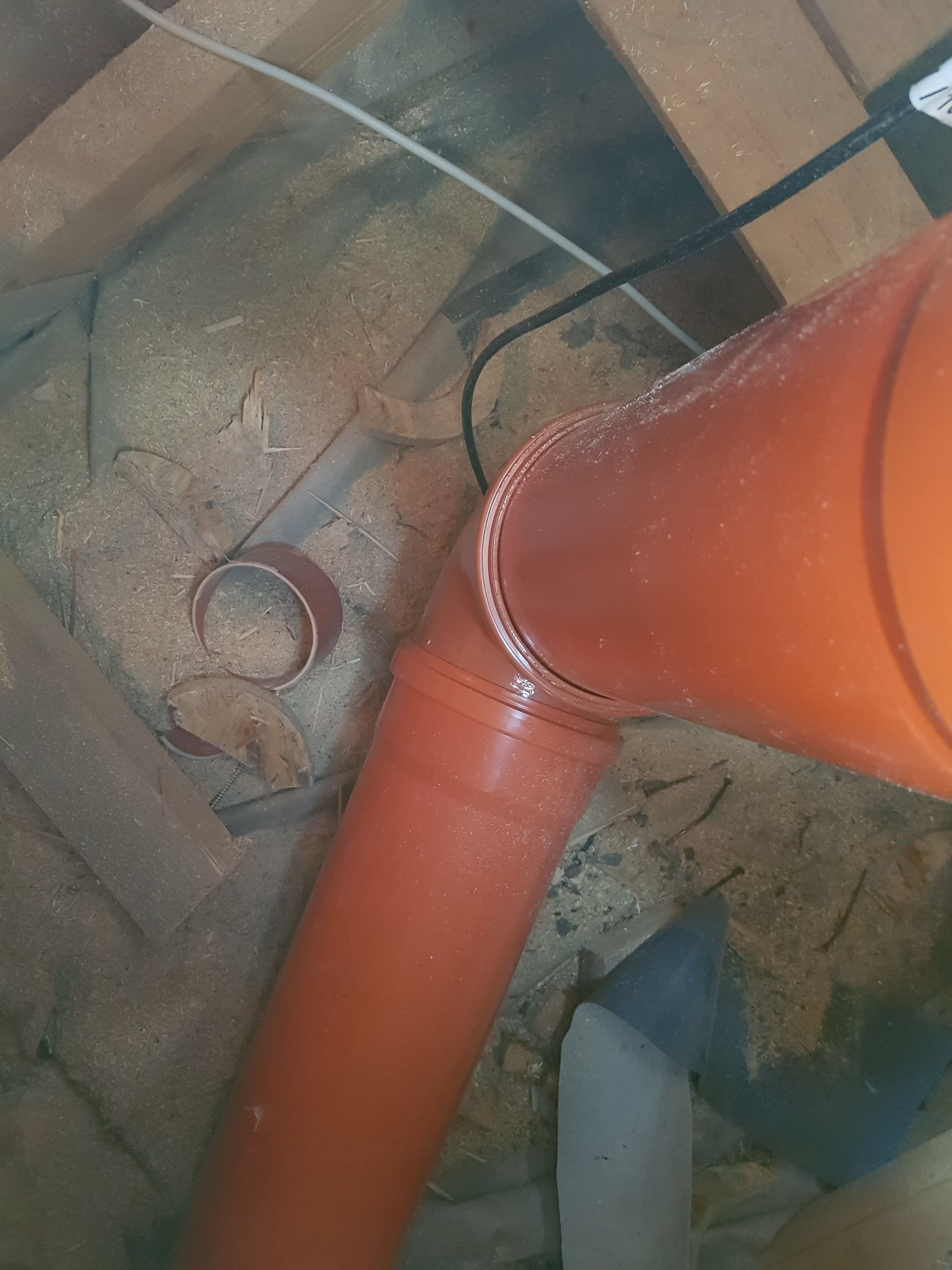 Zamjena slivnika i cijevi odvodnje unutar krovne konstrukcije (fi 150 mm)
Krunoslav Komesar, dipl.ing.građ., stalni sudski vještak za graditeljstvo - HDSVIP
Zlatko Omerhodžić, dipl.ing.građ., stalni sudski vještak za graditeljstvo - HDSVIP
41
RADOVI NA SANACIJI – proljeće 2018
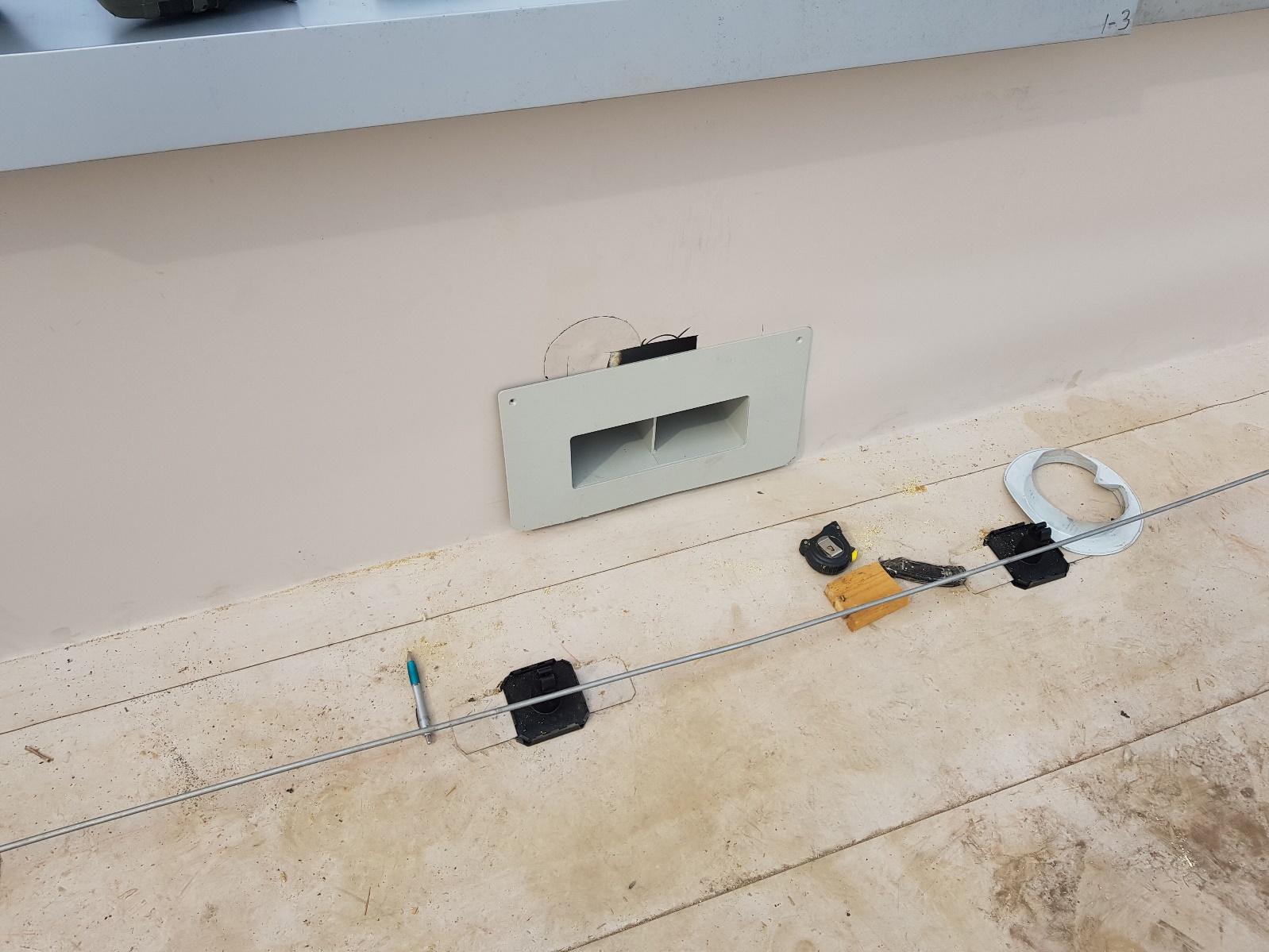 Novi sigurnosni preljevi postavljeni su na visini od cca 10 cm od poda
Krunoslav Komesar, dipl.ing.građ., stalni sudski vještak za graditeljstvo - HDSVIP
Zlatko Omerhodžić, dipl.ing.građ., stalni sudski vještak za graditeljstvo - HDSVIP
42
RADOVI NA SANACIJI – proljeće 2018
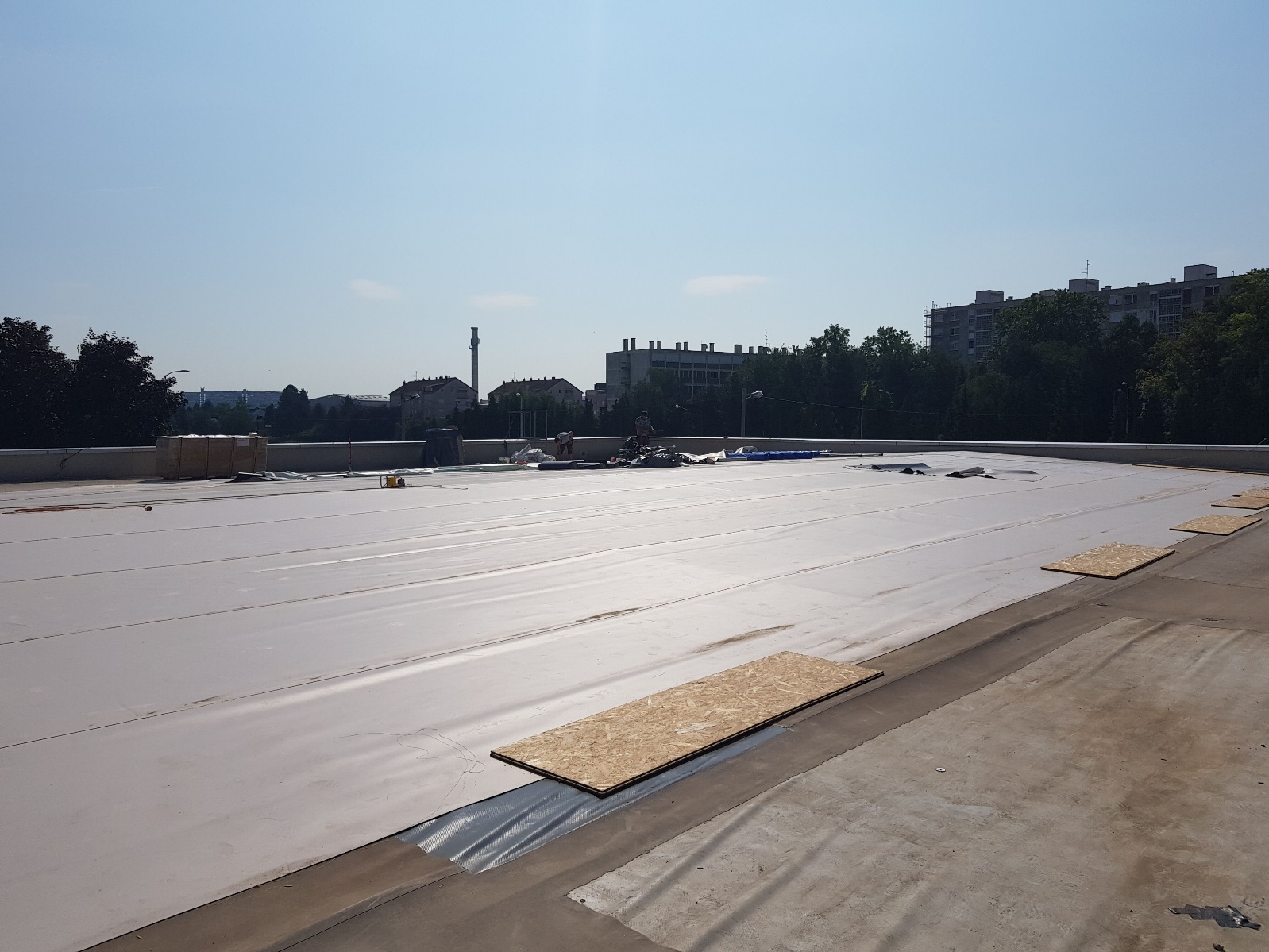 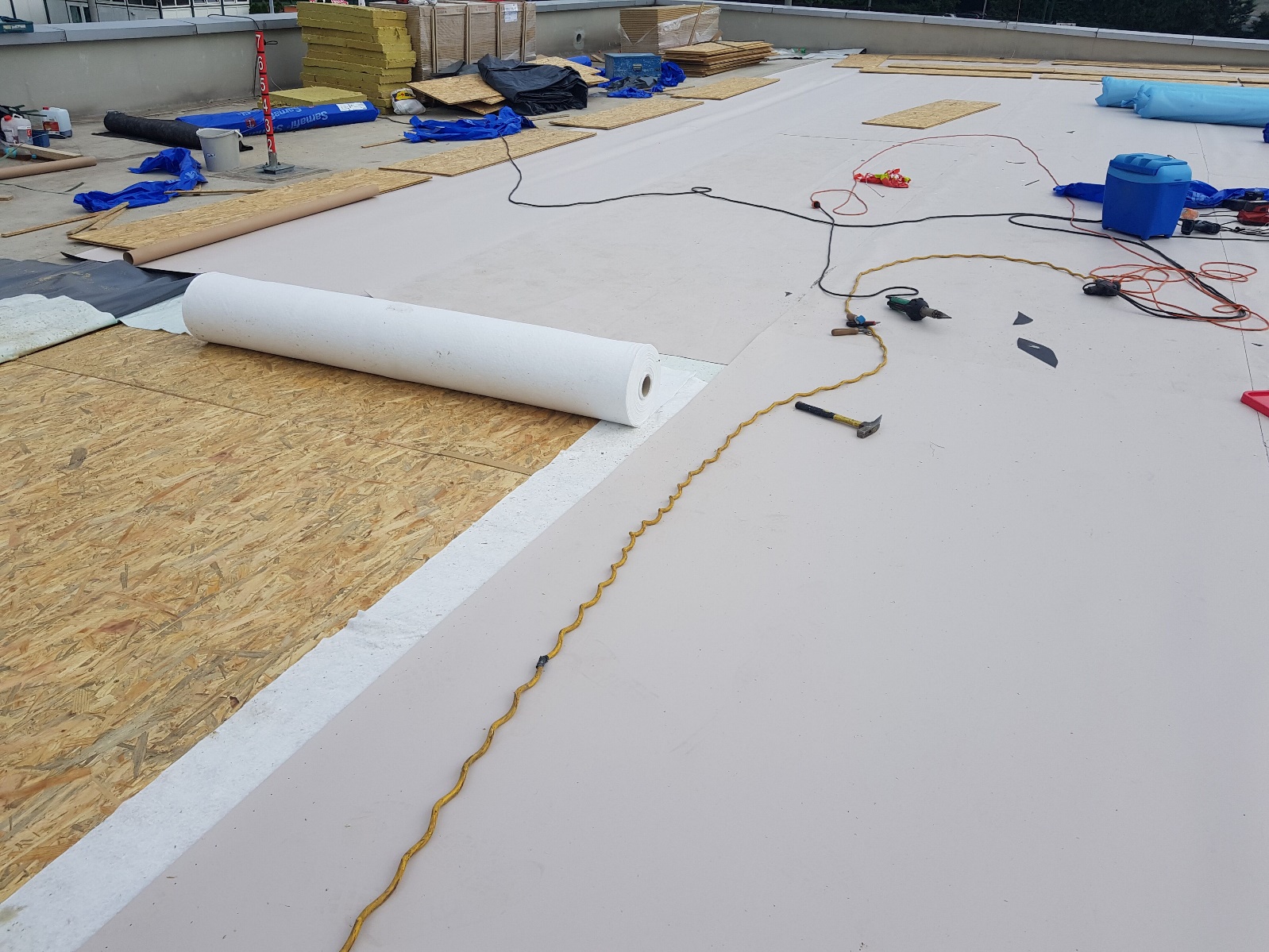 Postava novih slojeva filca i HI TPO folije
Krunoslav Komesar, dipl.ing.građ., stalni sudski vještak za graditeljstvo - HDSVIP
Zlatko Omerhodžić, dipl.ing.građ., stalni sudski vještak za graditeljstvo - HDSVIP
43
RADOVI NA SANACIJI – proljeće 2018
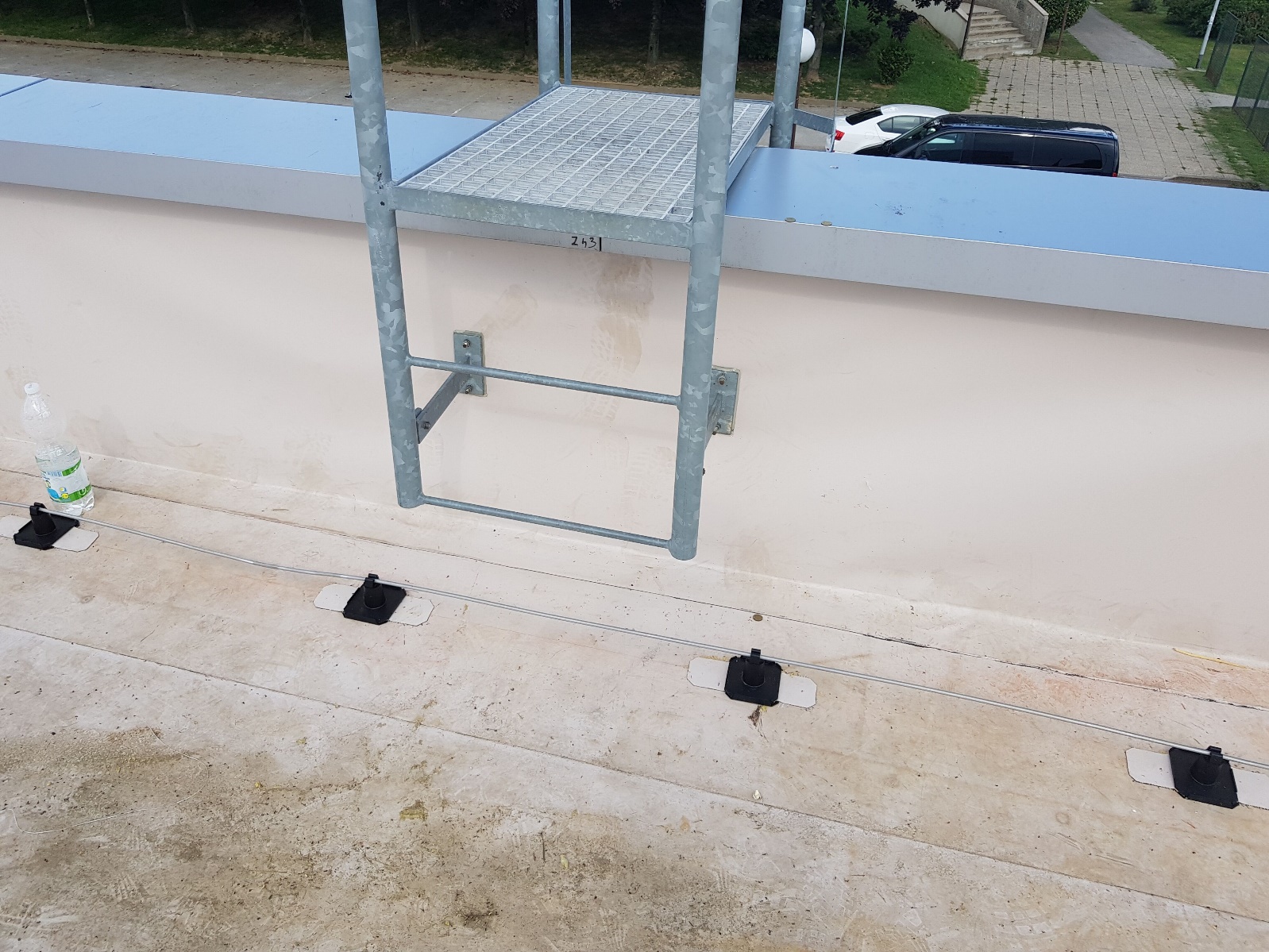 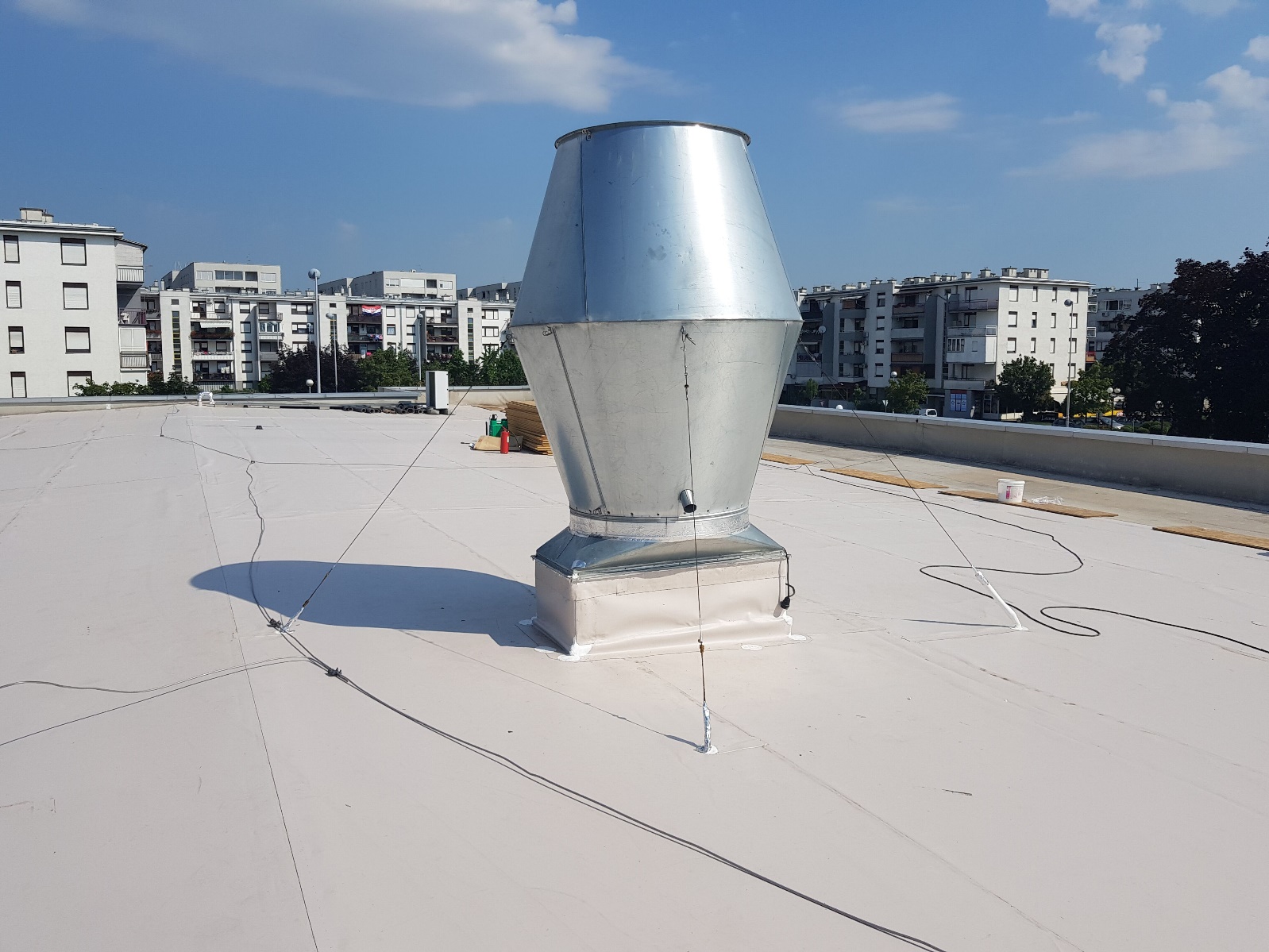 Detalji obrade HI krovnom folijom oko krovnih prodora
Krunoslav Komesar, dipl.ing.građ., stalni sudski vještak za graditeljstvo - HDSVIP
Zlatko Omerhodžić, dipl.ing.građ., stalni sudski vještak za graditeljstvo - HDSVIP
44
RADOVI NA SANACIJI – proljeće 2018
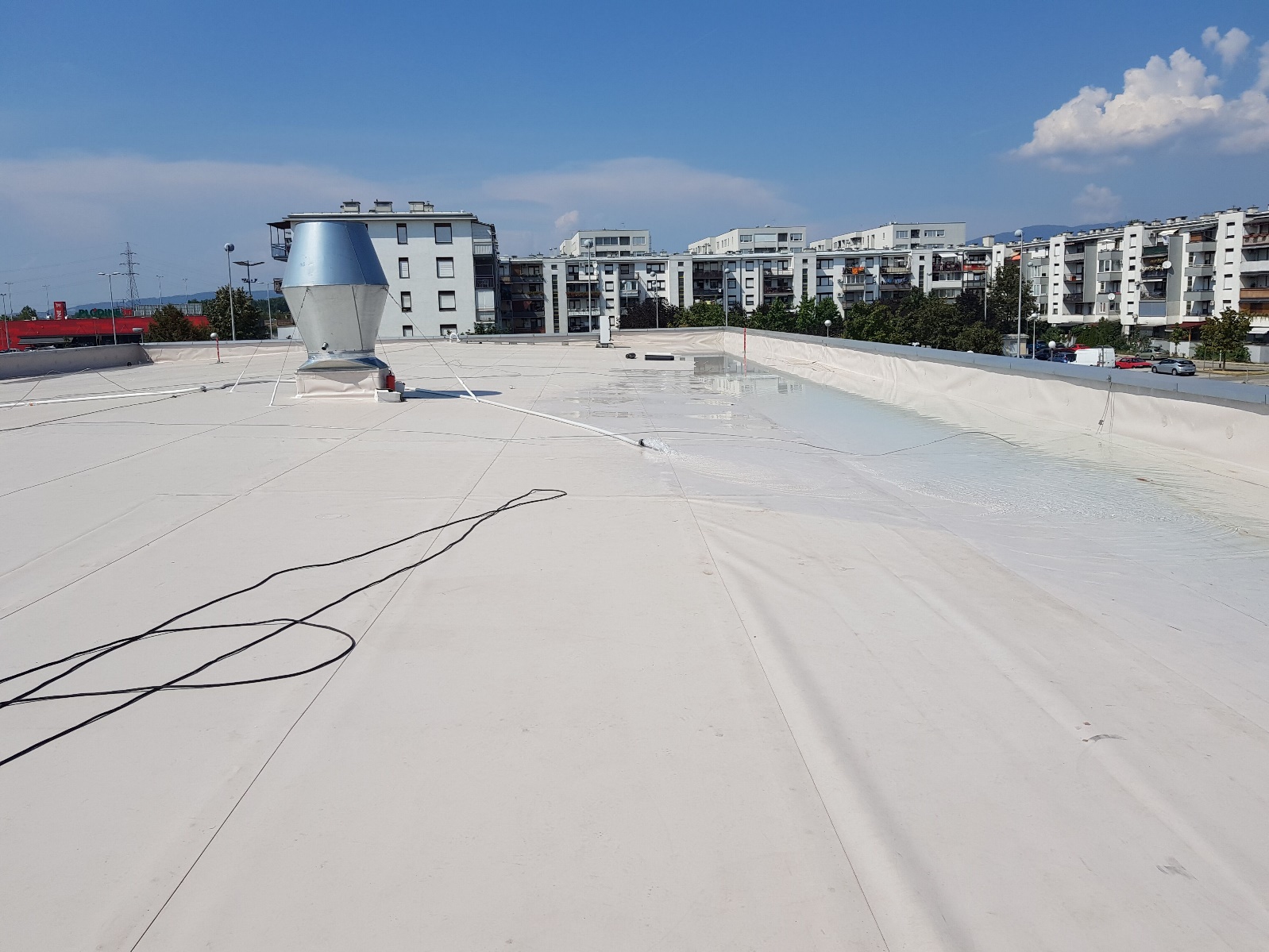 Dovršetak radova i kontrolno potapanje krova
Krunoslav Komesar, dipl.ing.građ., stalni sudski vještak za graditeljstvo - HDSVIP
Zlatko Omerhodžić, dipl.ing.građ., stalni sudski vještak za graditeljstvo - HDSVIP
45
DOVRŠETAK I OBRAČUN IZVEDENIH RADOVA
Po dovršetku postupka sanacije u ljeto 2018., građevinski vještak napravio je obračun izvedenih radova primjenom dva troškovnika:
Varijanta 1.
uz pretpostavku kao da su se svi radovi izveli prema prvobitnom tehničkom rješenju po kome je izgrađena građevina i koji su bili u odgovornosti prethodnog izvođača tada bi trošak izvedenih radova bio..................................................................................848.598,32 Kn

Varijanta 2
Prema stvarno izvedenim radovima primjenom novih materijala i unaprijeđenih tehničkih rješenja izvedbe slojeva ravnog krova, s dodanim grijačima na slivnicima, promjenom tipa oplošja) OSB ploče) kao i raznim manjim  dodatnim radovima, ukupna vrijednost radova utvrđena je u iznosu od……………………………………………….........1.036.490,05 Kn

Vrijednost radova prema troškovniku -  Varijanti 1 dostavljena je, od strane suda, imenovanom sudskom vještaku na daljnju proceduru i analizu.
Krunoslav Komesar, dipl.ing.građ., stalni sudski vještak za graditeljstvo - HDSVIP
Zlatko Omerhodžić, dipl.ing.građ., stalni sudski vještak za graditeljstvo - HDSVIP
46
U OVOM KONKRETNOM SLUČAJU VRIJEDNO JE ISTAKNUTI RARITET U GRAĐEVINSKO-SUDSKOJ PRAKSI

Tijek sanacije praćen je paralelno od strane:
građevinskog vještaka kojeg je angažirao investitor 
sudskog vještaka kojeg je angažirao nadležni sud 

Takvim postupkom znatno je umanjena mogućnost da se u kasnijem tijeku sudskog postupka koji je pokrenuo Investitor radi naplate troškova sanacije prema prethodnom izvođaču, osporavaju vrste izvedenih radova, količine izvedenih radova i tehnička rješenja primijenjena u postupku sanacije.
Krunoslav Komesar, dipl.ing.građ., stalni sudski vještak za graditeljstvo - HDSVIP
Zlatko Omerhodžić, dipl.ing.građ., stalni sudski vještak za graditeljstvo - HDSVIP
47
OSIGURANJE DOKAZA OD STRANE IMENOVANOG SUDSKOG VJEŠTAKA
Imenovani sudski vještak cijeli je postupak sanacije aktivno pratio, te izvršio kontrolnu provjeru količina izvedenih radova, potom pristupio završnoj izradi svojeg nalaza i mišljenja i na kraju - izračunao Novu vrijednost izvedenih radova. 
Pri tom je kao polazišnu vrijednost izvedenih radova uzeo stavke iz troškovnika po Varijanti 1 – sa identičnim stavkama iz prvobitnog projektnog rješenja prema kojem je prethodni izvođač 2010.g. gradio građevinu.
U ovom konkretnom slučaju, izračunata je ukupna šteta na krovnoj konstrukciji objekta od 755.252,50 Kn što je nadležnom Sudu i ostalim strankama u postupku bitan podatak za daljnje postupanje. 
Iza ovog postupka (vještačkog izračuna štete) često slijedi redovni sudski postupak kao npr. tužba za naknadu štete i sl. 
Navedeni iznos ukupne štete na krovnoj konstrukciji je vrlo važan pokazatelj koji se u pravnoj terminologiji naziva VPS (vrijednost predmeta spora) kojeg sud niti stranke ne mogu same izračunati.
Krunoslav Komesar, dipl.ing.građ., stalni sudski vještak za graditeljstvo - HDSVIP
Zlatko Omerhodžić, dipl.ing.građ., stalni sudski vještak za graditeljstvo - HDSVIP
48
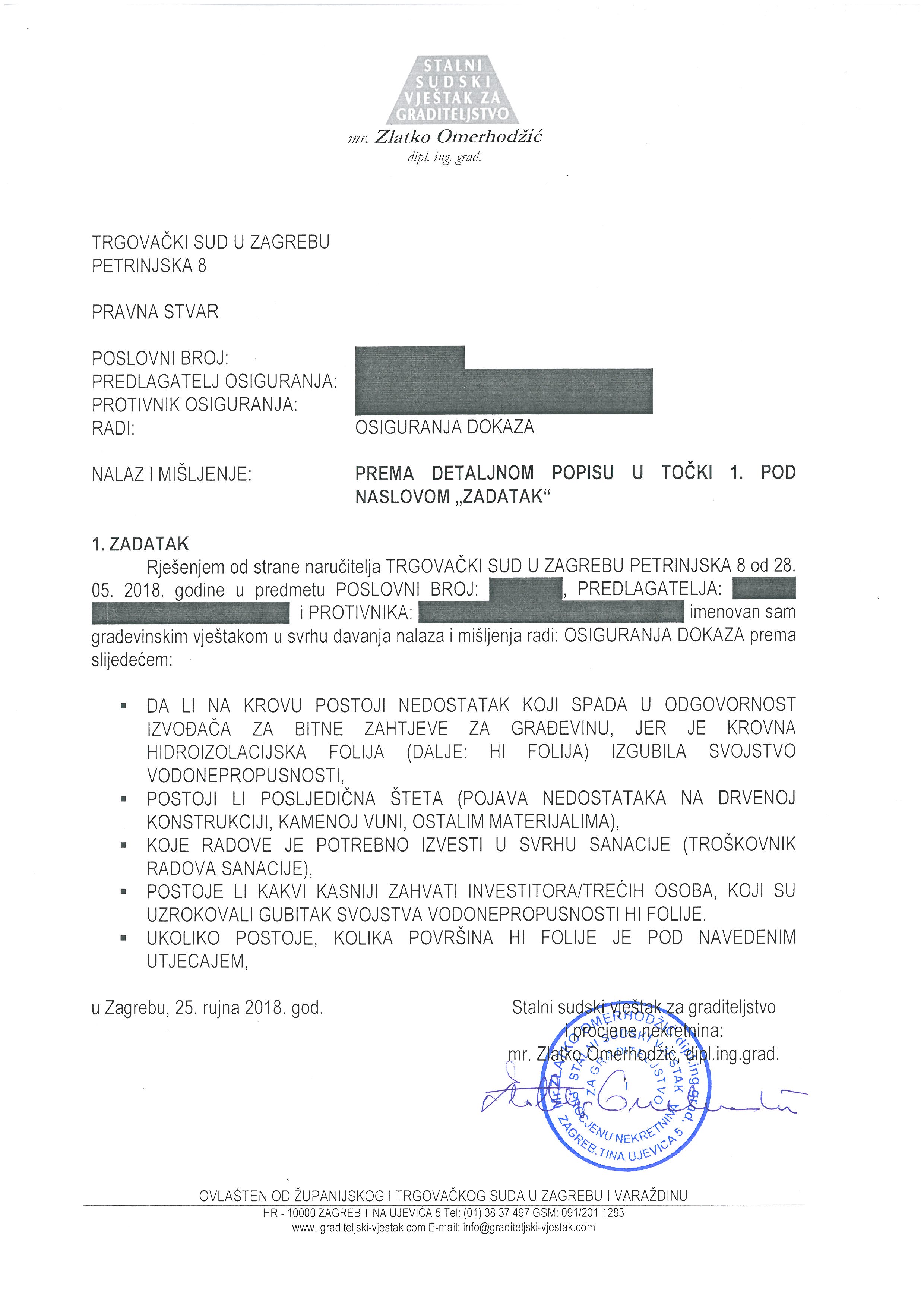 Krunoslav Komesar, dipl.ing.građ., stalni sudski vještak za graditeljstvo - HDSVIP
Zlatko Omerhodžić, dipl.ing.građ., stalni sudski vještak za graditeljstvo - HDSVIP
49
Krunoslav Komesar, dipl.ing.građ., stalni sudski vještak za graditeljstvo - HDSVIP
Zlatko Omerhodžić, dipl.ing.građ., stalni sudski vještak za graditeljstvo - HDSVIP
50
STRUČNI NALAZ SUDSKOG GRAĐEVINSKOG  VJEŠTAKA
Krunoslav Komesar, dipl.ing.građ., stalni sudski vještak za graditeljstvo - HDSVIP
Zlatko Omerhodžić, dipl.ing.građ., stalni sudski vještak za graditeljstvo - HDSVIP
51
Krunoslav Komesar, dipl.ing.građ., stalni sudski vještak za graditeljstvo - HDSVIP
Zlatko Omerhodžić, dipl.ing.građ., stalni sudski vještak za graditeljstvo - HDSVIP
52
Krunoslav Komesar, dipl.ing.građ., stalni sudski vještak za graditeljstvo - HDSVIP
Zlatko Omerhodžić, dipl.ing.građ., stalni sudski vještak za graditeljstvo - HDSVIP
53
SAŽETAK – PRIKAZ PROCEDURE
AKTIVNOSTI KOJE POKREĆE INVESTITOR – I
Krunoslav Komesar, dipl.ing.građ., stalni sudski vještak za graditeljstvo - HDSVIP
Zlatko Omerhodžić, dipl.ing.građ., stalni sudski vještak za graditeljstvo - HDSVIP
54
SAŽETAK – PRIKAZ PROCEDURE
AKTIVNOSTI KOJE POKREĆE INVESTITOR – II
Krunoslav Komesar, dipl.ing.građ., stalni sudski vještak za graditeljstvo - HDSVIP
Zlatko Omerhodžić, dipl.ing.građ., stalni sudski vještak za graditeljstvo - HDSVIP
55
SAŽETAK – PRIKAZ PROCEDURE
AKTIVNOSTI KOJE POKREĆE INVESTITOR 
PREMA SUDU I AKTIVNOSTI SUDA
Krunoslav Komesar, dipl.ing.građ., stalni sudski vještak za graditeljstvo - HDSVIP
Zlatko Omerhodžić, dipl.ing.građ., stalni sudski vještak za graditeljstvo - HDSVIP
56
SVRHA I PREDNOSTI PRIKAZANOG POSTUPKA
U slučajevima kad prethodni izvođač odbije ili ne može otkloniti nedostatke u jamstvenom roku, investitor može pokrenuti sudski postupak – parnicu za naknadu nastale štete. 
Kod pojave većih i ozbiljnijih nedostataka na građevinama u jamstvenom roku, posebice nedostataka koji spadaju pod bitne (temeljne) zahtjeve za građevinu, izuzetno je važno reagirati pravovremeno i pažljivo provesti sve prikazane korake u proceduri.
Postupak sanacije potrebno je provoditi poštivajući pravila struke i bez preskakanja navedenih koraka. Treba uvijek imati na umu da što je bolja priprema odn. što je procedura provedena obavljena savjesnije i korektnije, vjerojatniji je i pozitivan ishod sudskog postupka za naknadu štete u korist investitora.
PREDNOSTI provedbe prikazanog postupka:
Krunoslav Komesar, dipl.ing.građ., stalni sudski vještak za graditeljstvo - HDSVIP
Zlatko Omerhodžić, dipl.ing.građ., stalni sudski vještak za graditeljstvo - HDSVIP
57
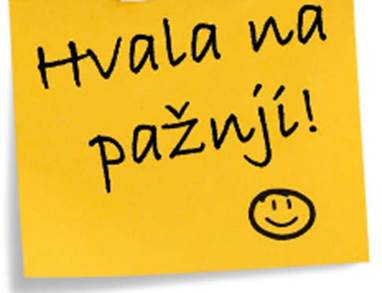 Hvala na pažnji

Krunoslav Komesar, dipl.ing.građ., stalni sudski vještak za graditeljstvo - HDSVIP
Zlatko Omerhodžić, dipl.ing.građ., stalni sudski vještak za graditeljstvo - HDSVIP
58